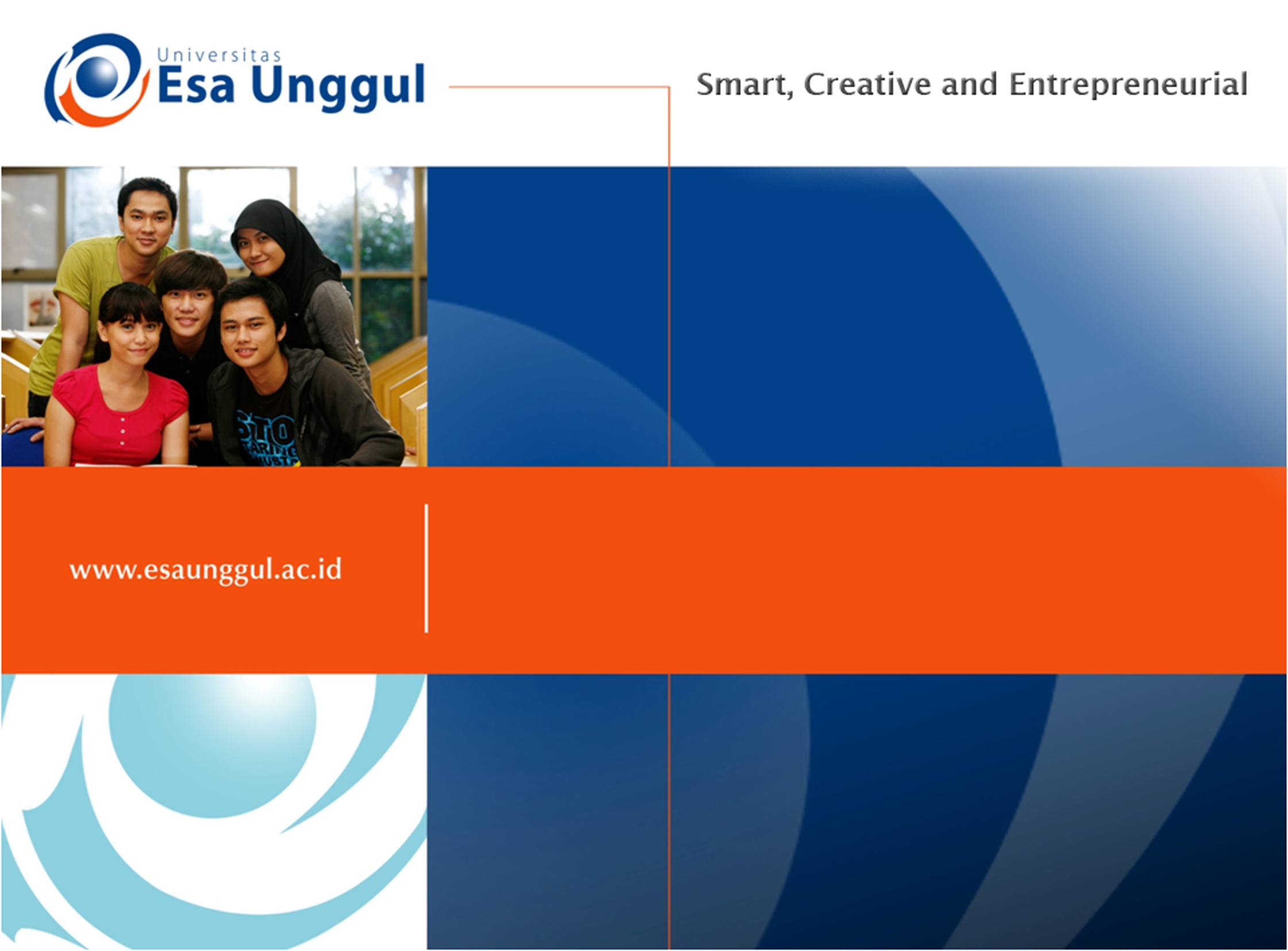 KALIMAT EFEKTIF
SESI-10
Ade Heryana, SSt, MKM
Prodi Kesmas FIKES UEU
Mata Kuliah:
PENULISAN ILMIAH
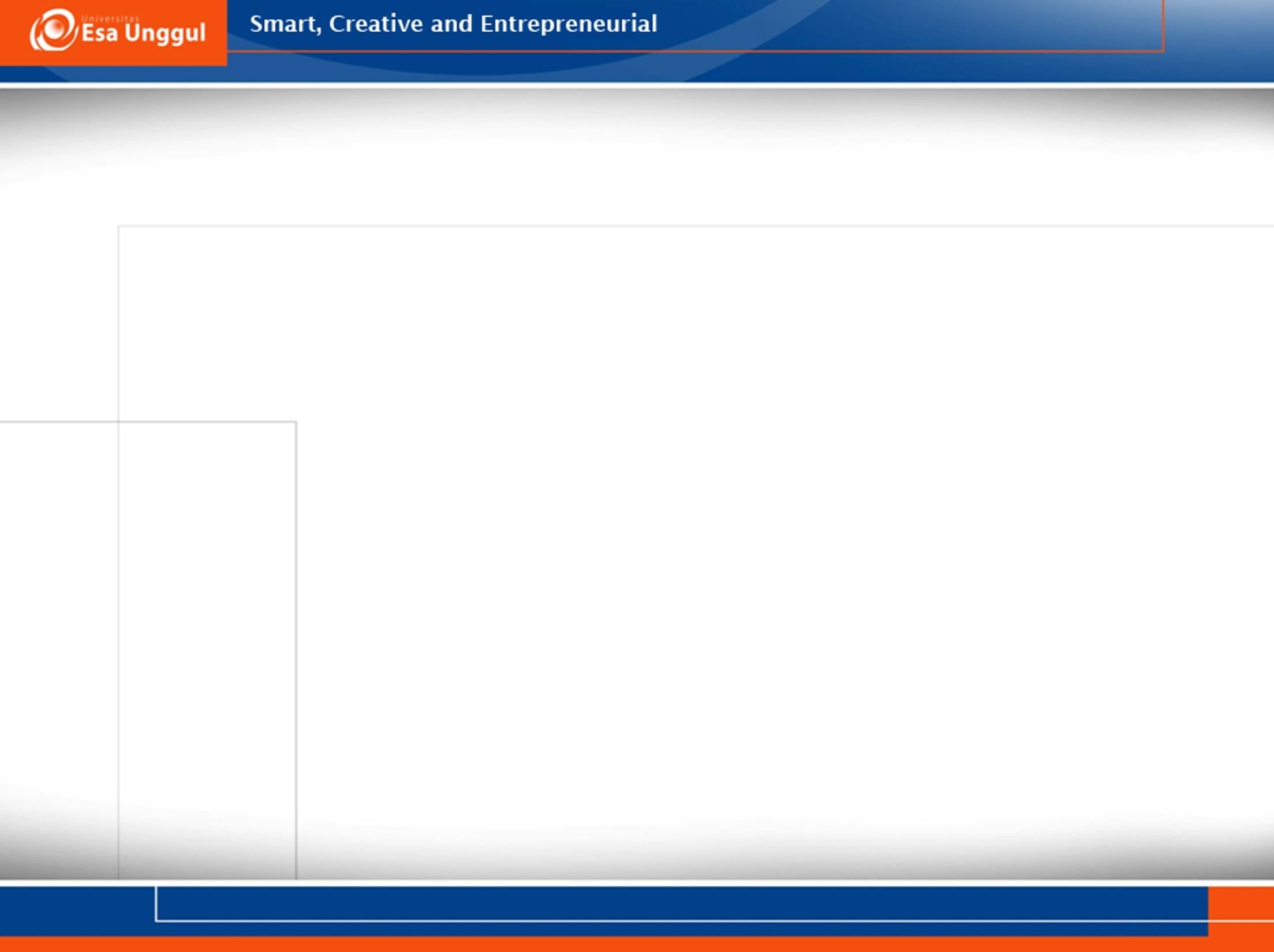 REFERENSI
Sasangka, W. (2015). Kalimat. Jakarta: Kemendikbud RI
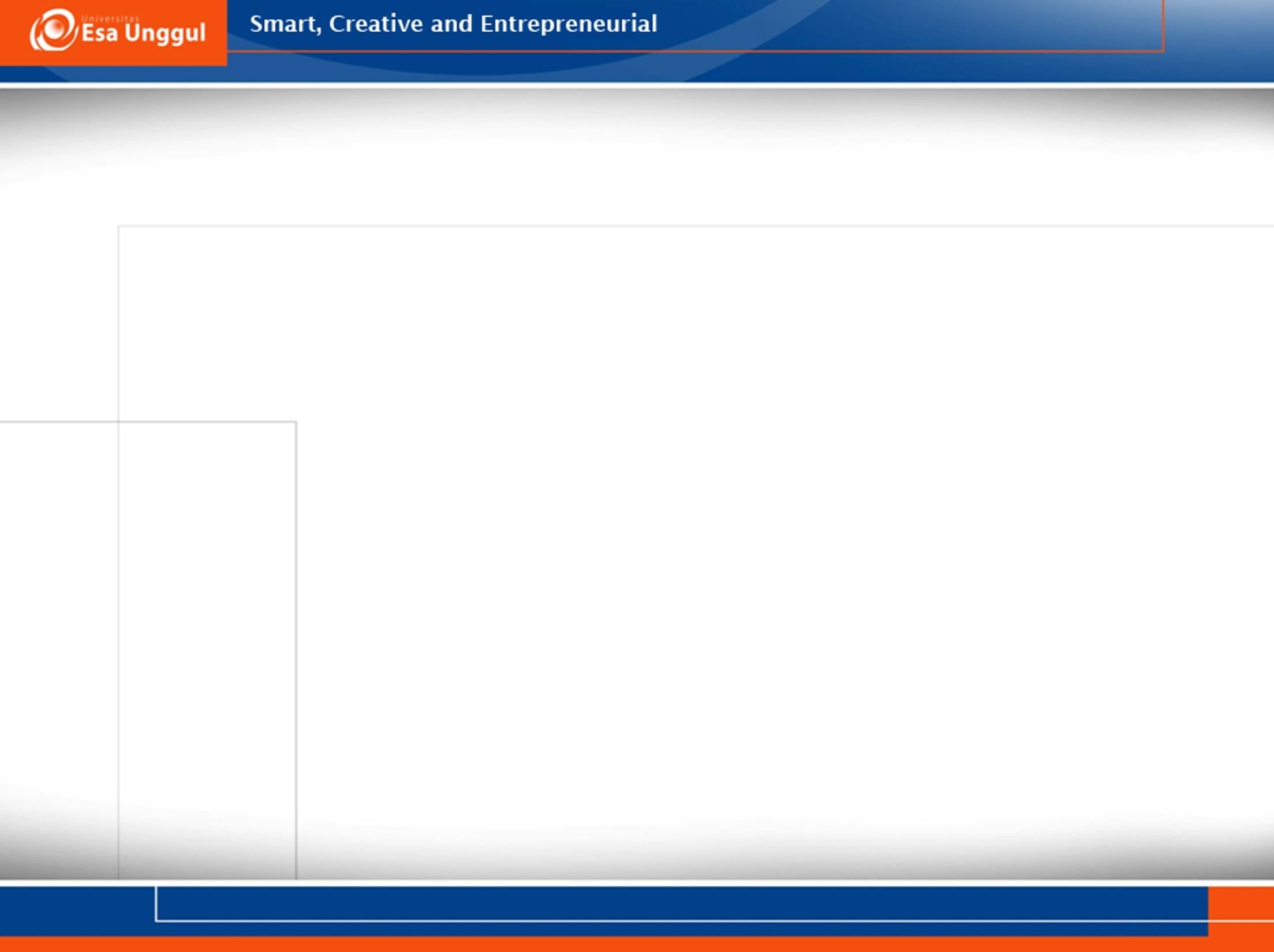 KALIMAT EFEKTIF
Kalimat yang dapat mengungkapkan gagasan sesuai dengan yang diharapkan oleh si penulis dan si pembaca.
(Sasangka, 2015)
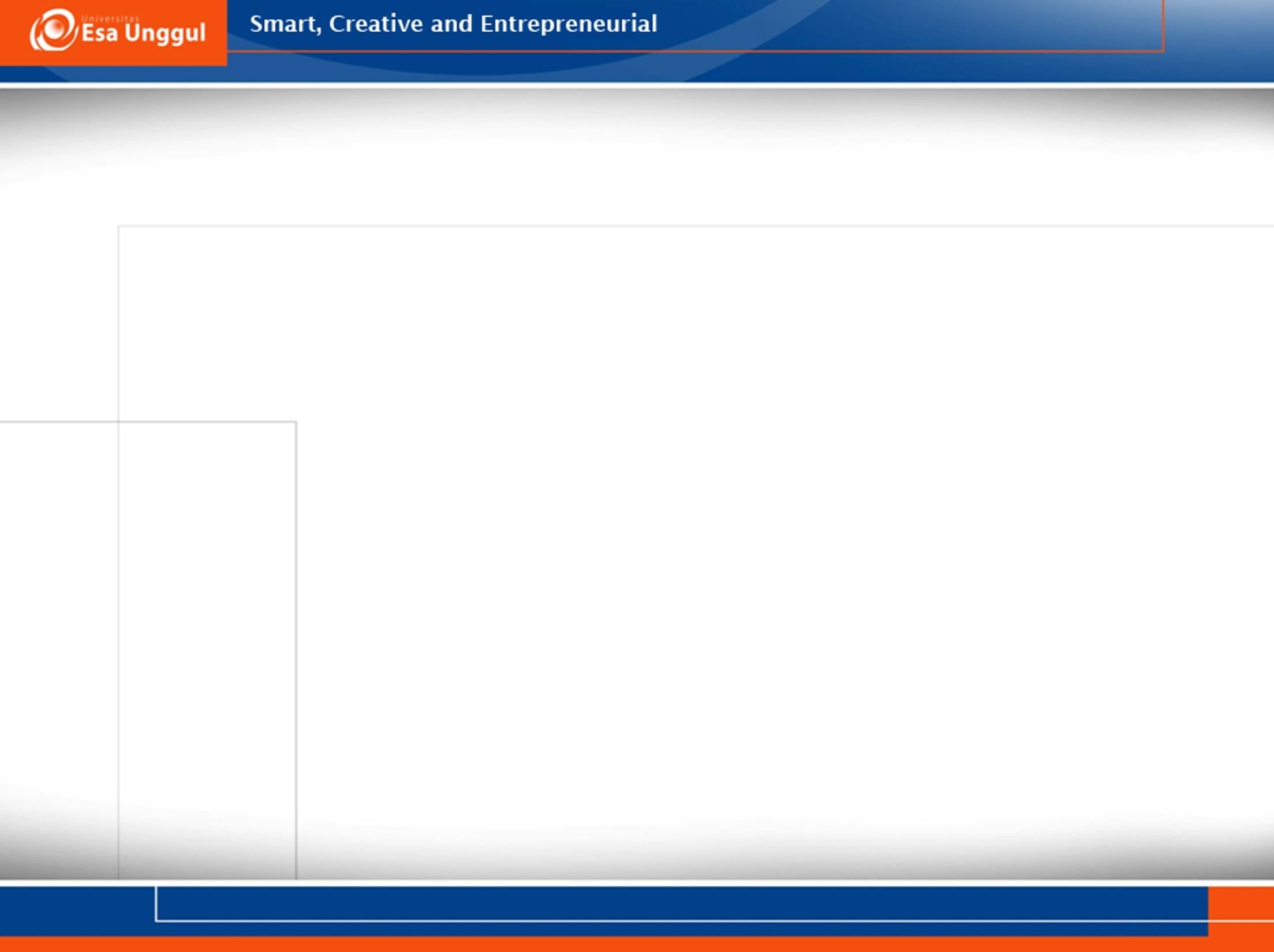 Ciri Kalimat Efektif
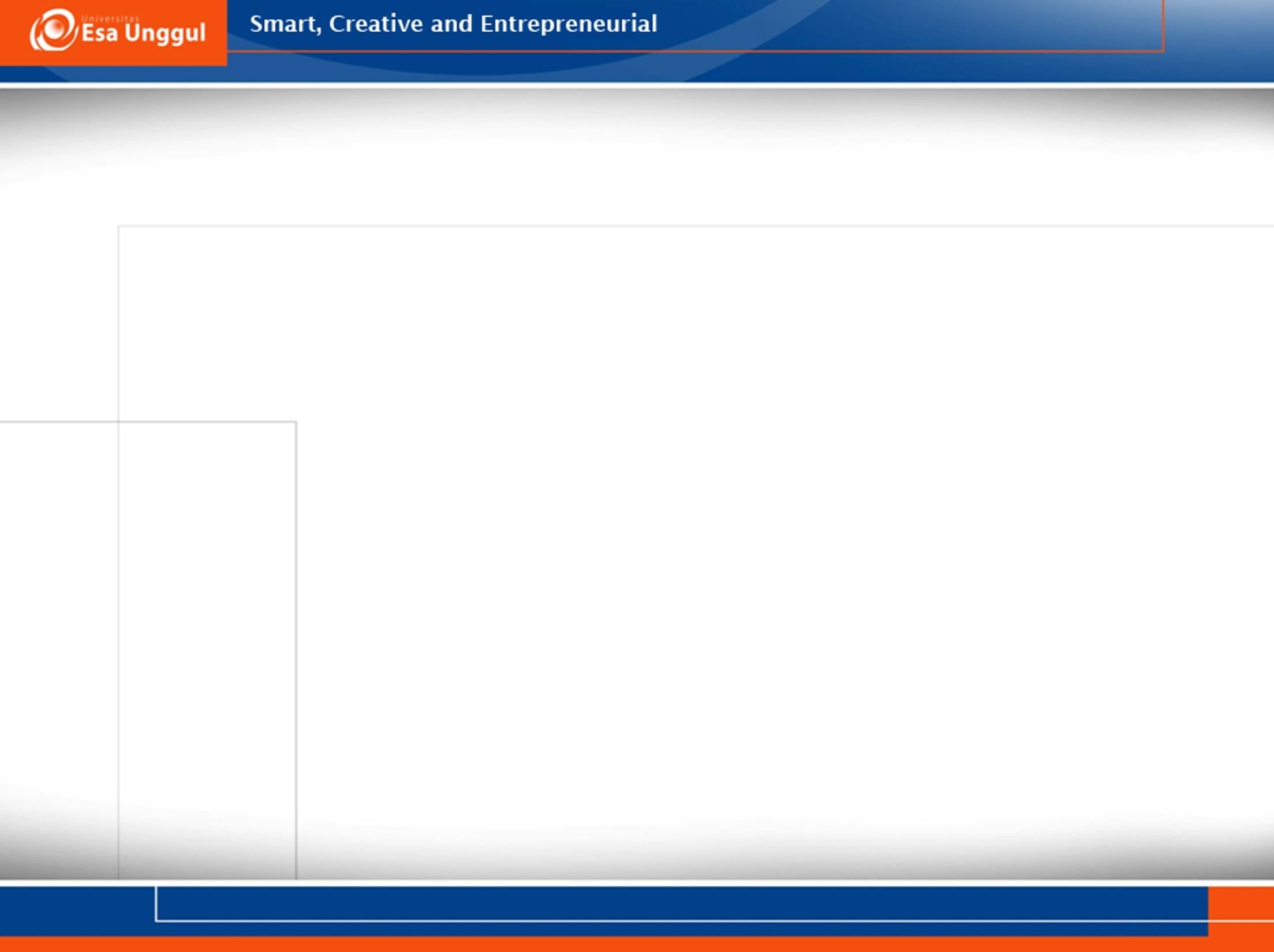 Contoh Sifat Kelugasan
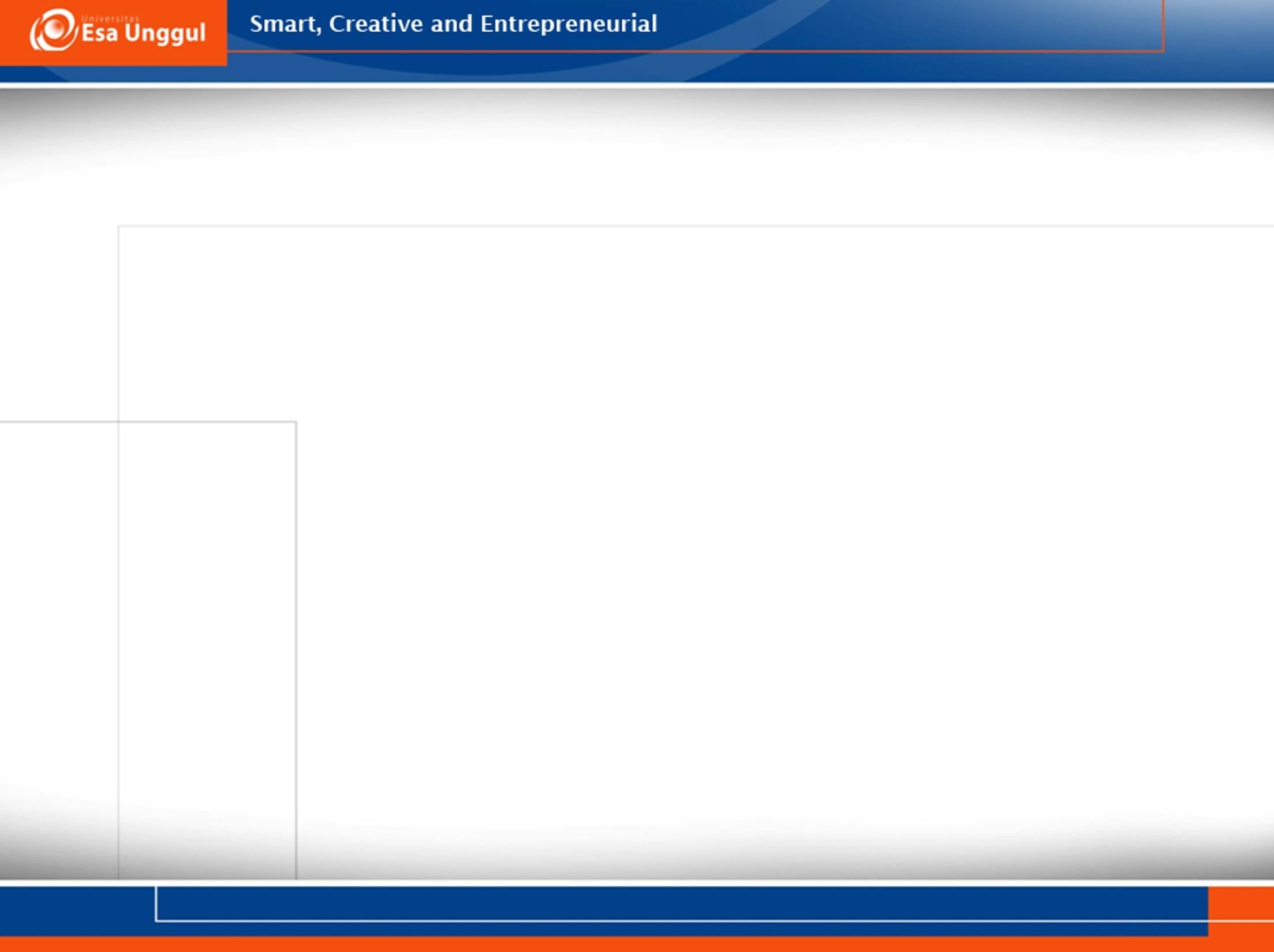 Kelugasan (Contoh 1)
Terus meningkatnya permintaan terhadap produk kertas, mau tidak mau memaksa industri kertas menambah produksinya dan lebih meningkatkan mutu kertas itu sendiri
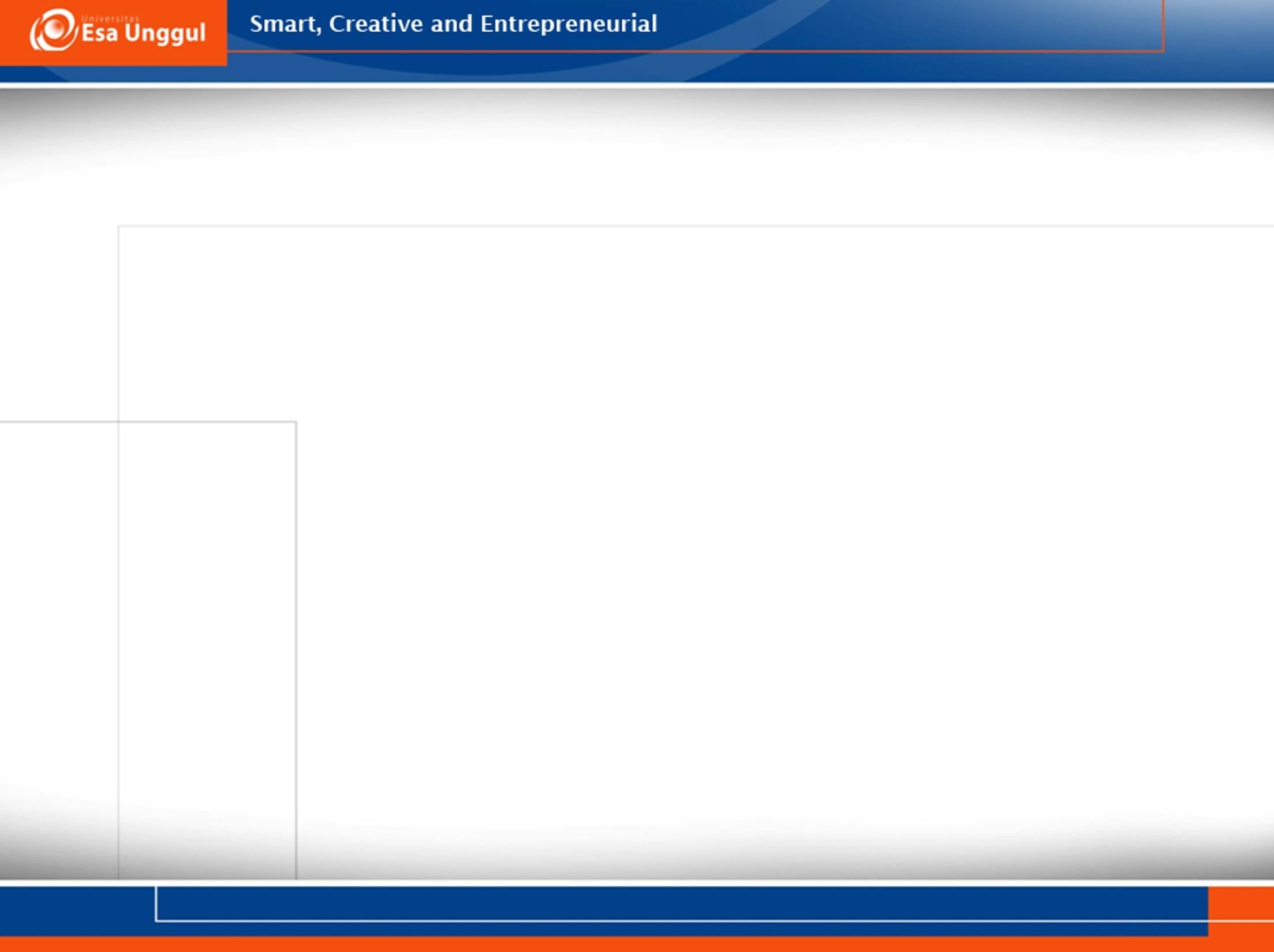 Kelugasan (Contoh 1)
Terus meningkatnya permintaan terhadap produk kertas, mau tidak mau memaksa industri kertas menambah produksinya dan lebih meningkatkan mutu kertas itu sendiri
Terus meningkatnya permintaan terhadap produk kertas memaksa industri kertas menambah produksi dan meningkatkan mutunya.
Permintaan terhadap produk kertas yang terus meningkat memaksa industri kertas menambah produksi dan meningkatkan mutunya.
Peningkatan permintaan terhadap produk kertas memaksa industri kertas untuk menambah produksi dan meningkatkan mutunya
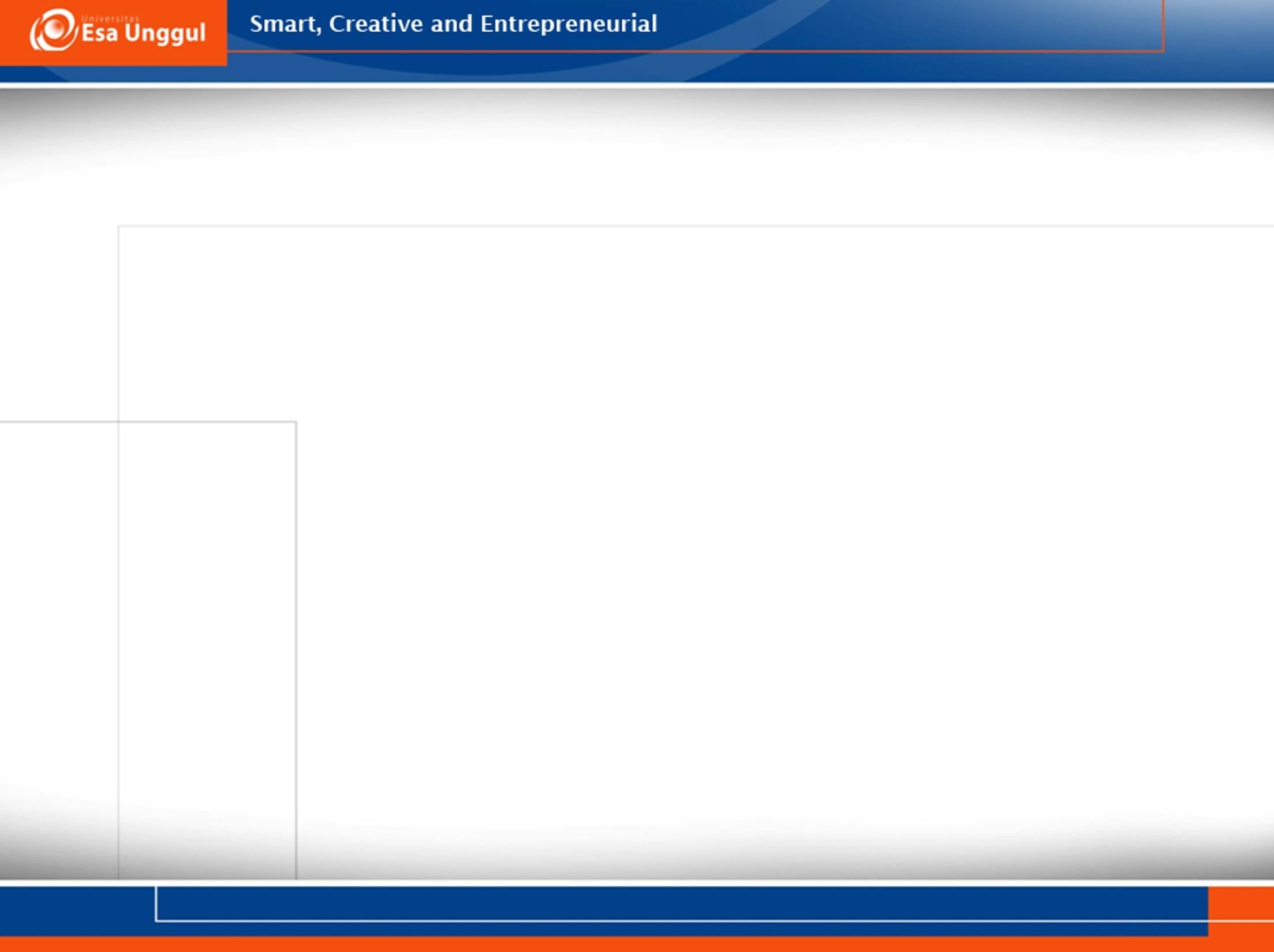 Kelugasan (Contoh 2)
Berdasarkan penelitian yang dilakukan pada PT Grand Shoe Industry yang berdiri pada tanggal 23 Maret 1975 oleh Bapak Suwarno Martodiharjo yang berlokasi di Jalan Sosial No. 4, Jakarta Barat.
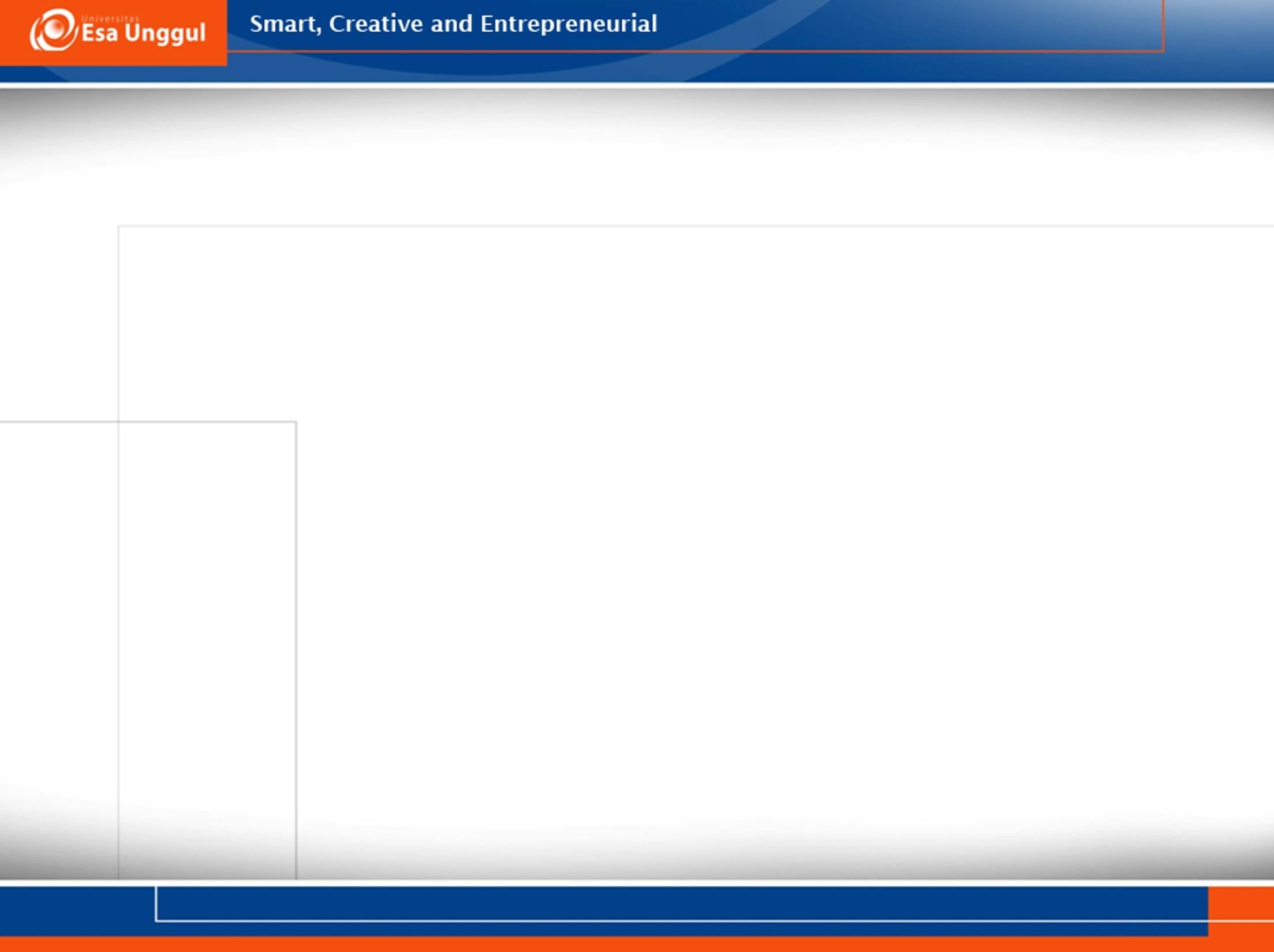 Kelugasan (Contoh 2)
Berdasarkan penelitian yang dilakukan pada PT Grand Shoe Industry yang berdiri pada tanggal 23 Maret 1975 oleh Bapak Suwarno Martodiharjo yang berlokasi di Jalan Sosial No. 4, Jakarta Barat.
Berdasarkan penelitian, PT Grand Shoe Industry didirikan oleh Bapak Suwarno Martodiharjo pada tanggal 23 Maret 1975 dan berlokasi di Jalan Sosial No. 4, Jakarta Barat.
Berdasarkan penelitian, PT Grand Shoe Industry yang berlokasi di Jalan Sosial No. 4, Jakarta Barat didirikan oleh Bapak Suwarno Martodiharjo pada tanggal 23 Maret 1975.
PT Grand Shoe Industry, berdasarkan penelitian, didirikan oleh Bpk. Suwarno Martodiharjo pada tanggal 23 Maret 1975 dan berlokasi di Jalan Sosial No. 4, Jakarta Barat.
PT Grand Shoe Industry yang didirikan oleh Bpk. Suwarno Martodiharjo pada tanggal 23 Maret 1975, berdasarkan penelitian, berlokasi di Jalan Sosial No. 4, Jakarta Barat
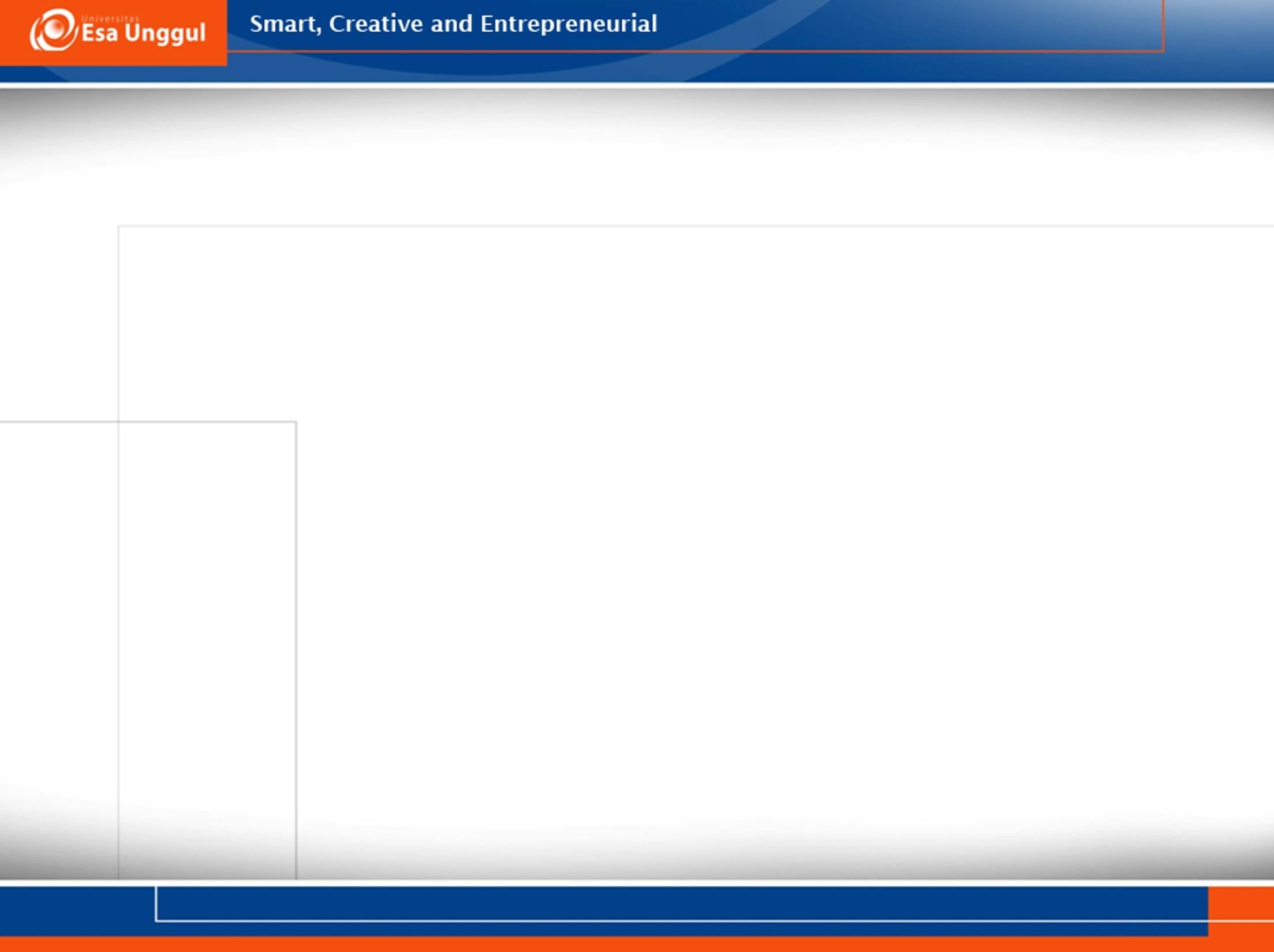 Kelugasan (Contoh 3)
Berdasarkan cara pengobatannya, pelayanan kesehatan tradisional terbagi menjadi dua, yaitu pelayanan kesehatan tradisional yang menggunakan
keterampilan dan pelayanan kesehatan tradisional yang menggunakan ramuan
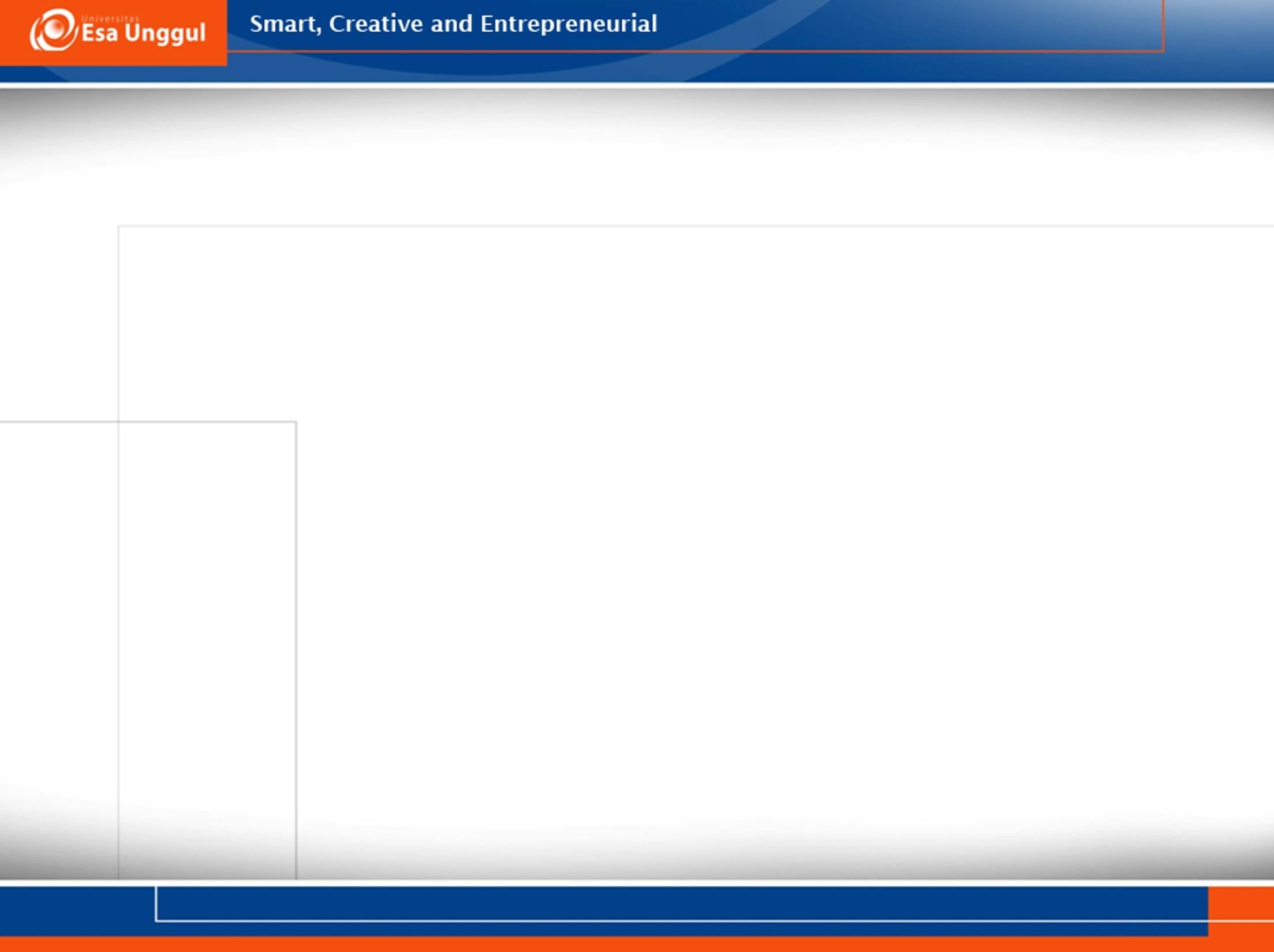 Kelugasan (Contoh 3)
Berdasarkan cara pengobatannya, pelayanan kesehatan tradisional terbagi menjadi dua, yaitu pelayanan kesehatan tradisional yang menggunakan
keterampilan dan pelayanan kesehatan tradisional yang menggunakan ramuan
Berdasarkan cara pengobatannya, pelayanan kesehatan tradisional dibedakan menjadi dua, yaitu pelayanan kesehatan tradisional yang menggunakan keterampilan dan yang menggunakan ramuan.
Berdasarkan cara pengobatannya, pelayanan kesehatan tradisional dibedakan menjadi pelayanan kesehatan tradisional yang menggunakan keterampilan dan yang menggunakan ramuan.
Berdasarkan cara pengobatannya, pelayanan kesehatan tradisional dibedakan menjadi pelayanan kesehatan yang menggunakan keterampilan dan yang menggunakan ramuan
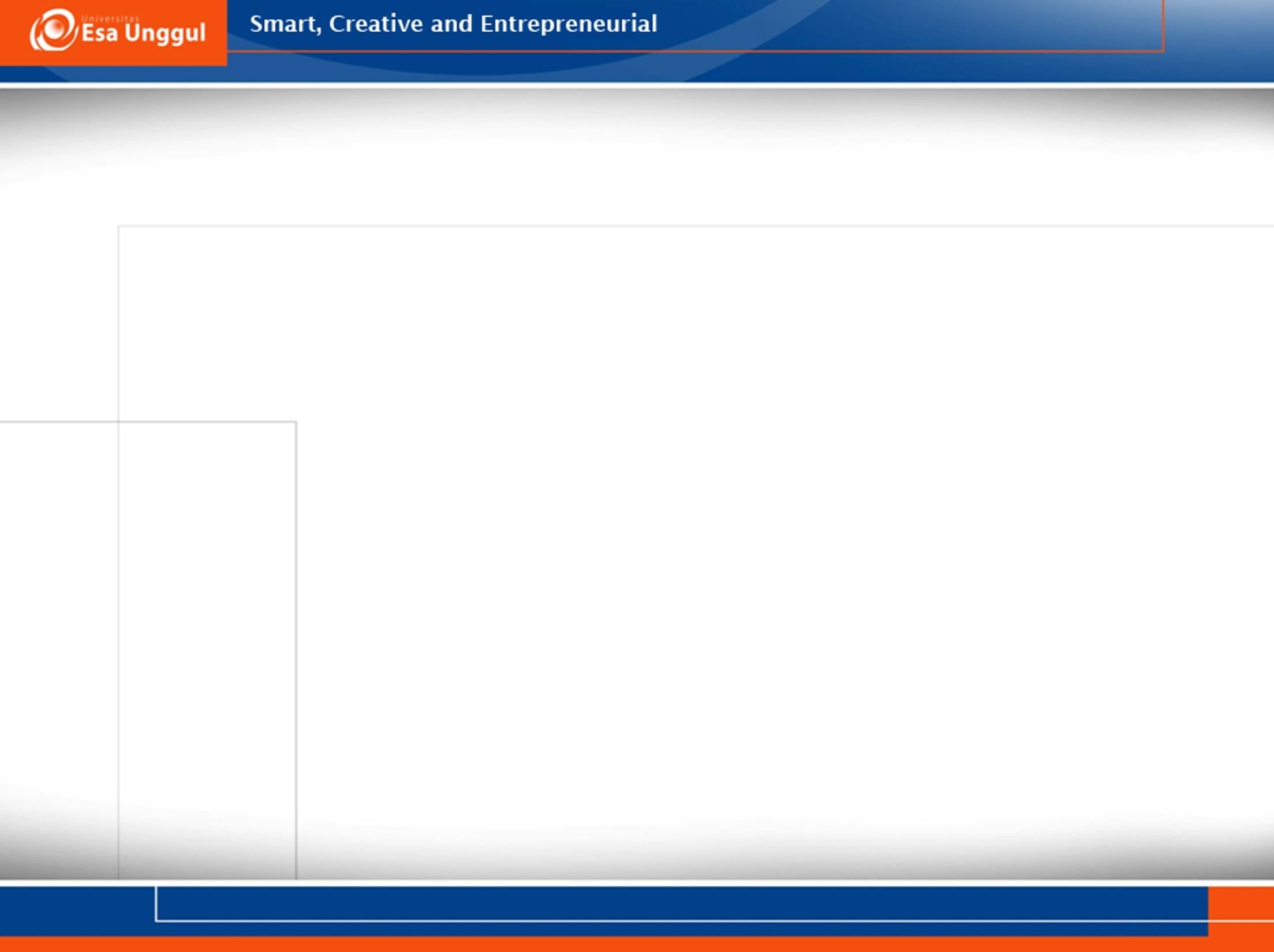 Contoh Sifat Ketepatan
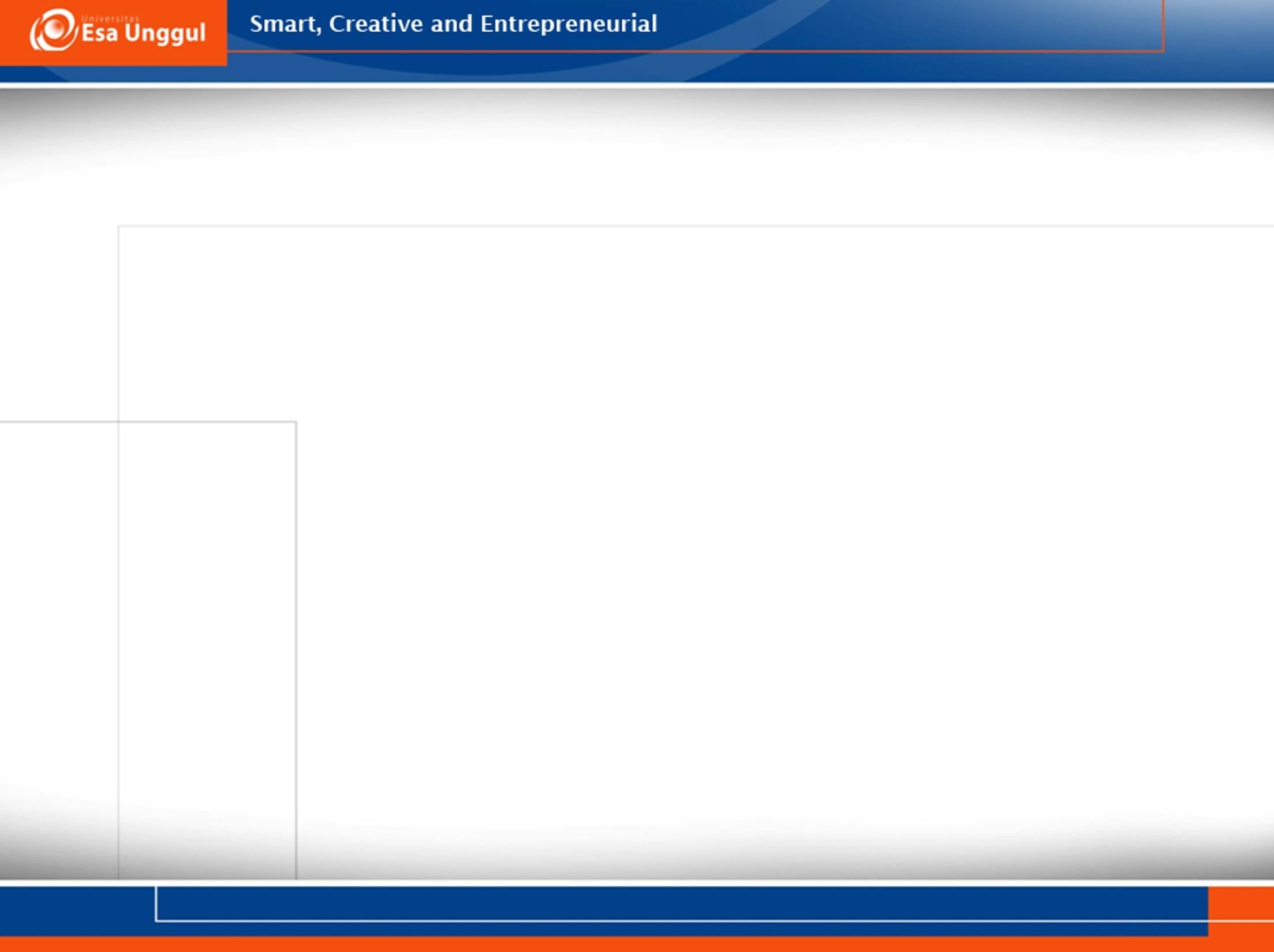 Ketepatan (Contoh 1)
Rumah seniman yang antik itu dijual dengan harga murah
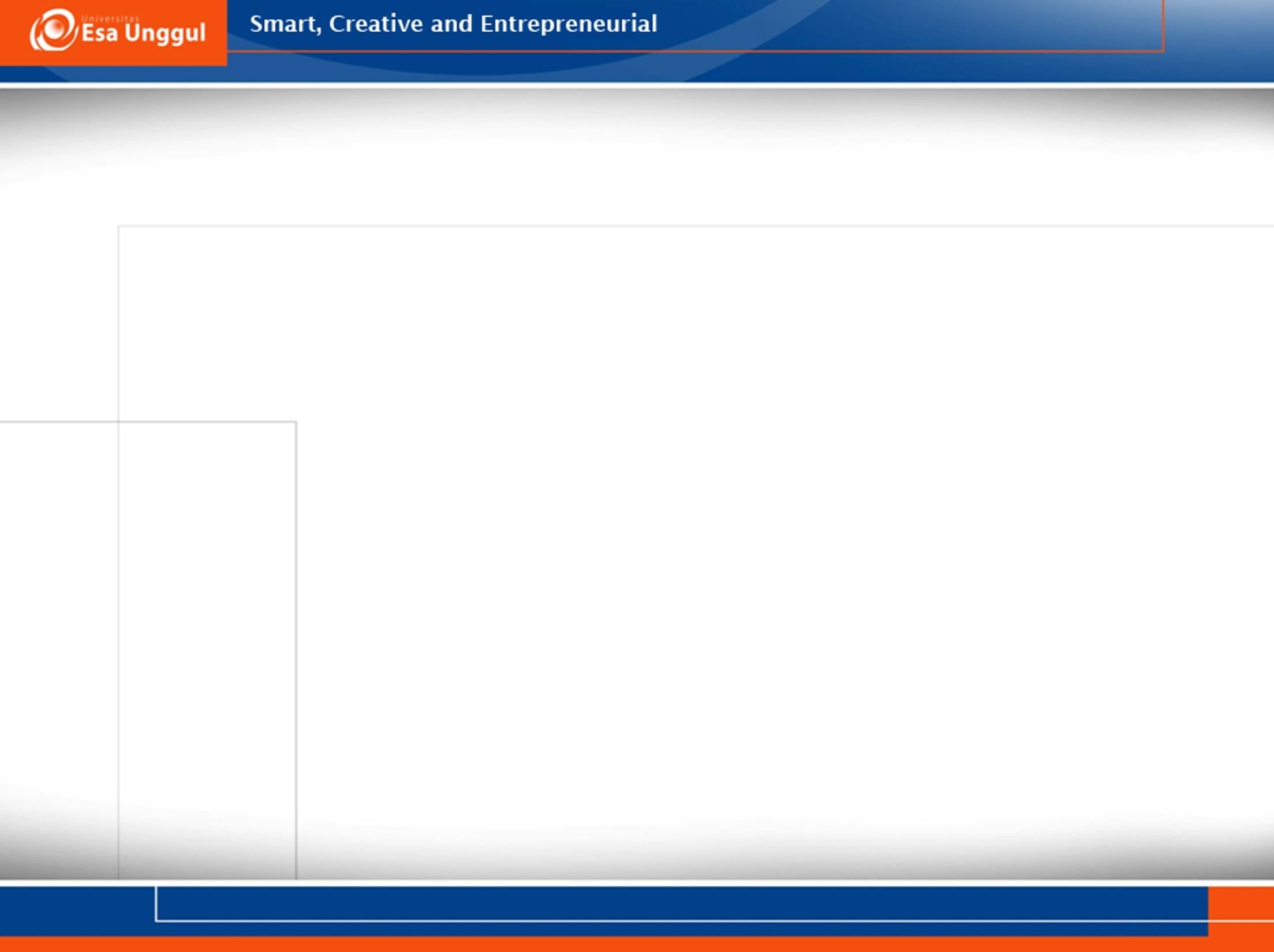 Ketepatan (Contoh 1)
Rumah seniman yang antik itu dijual dengan harga murah
Rumah yang antik milik seniman itu dijual dengan harga murah.
Rumah antik milik seniman itu dijual dengan harga murah.
Seniman yang antik itu menjual rumahnya dengan harga murah.
Seniman itu memiliki rumah yang antik yang akan dijual dengan harga murah
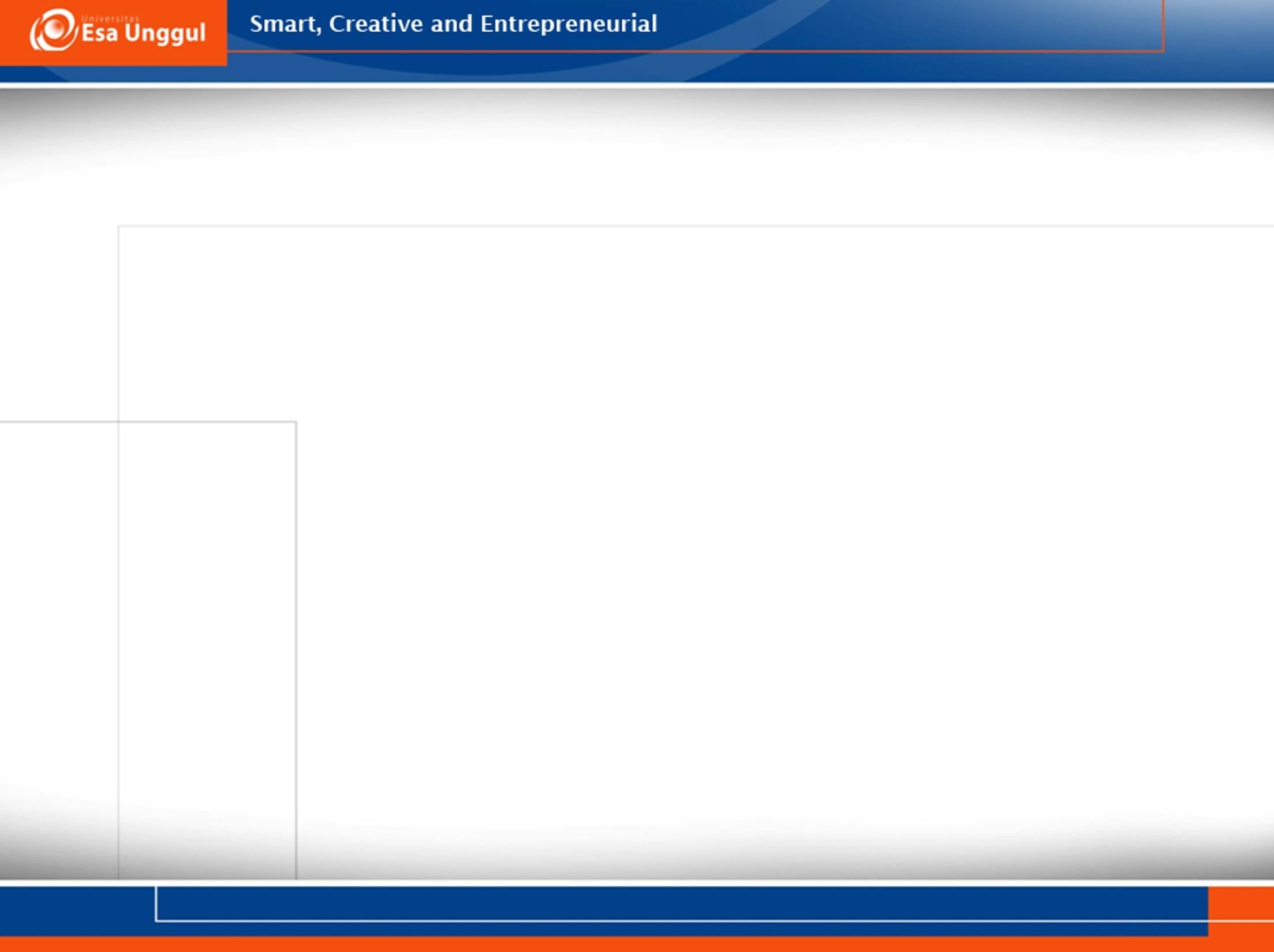 Ketepatan (Contoh 2)
Guru diberhentikan tidak dengan hormat dari jabatan sebagai guru karena terus menerus melalaikan kewajiban dalam menjalankan tugas pekerjaan selama satu bulan atau lebih.
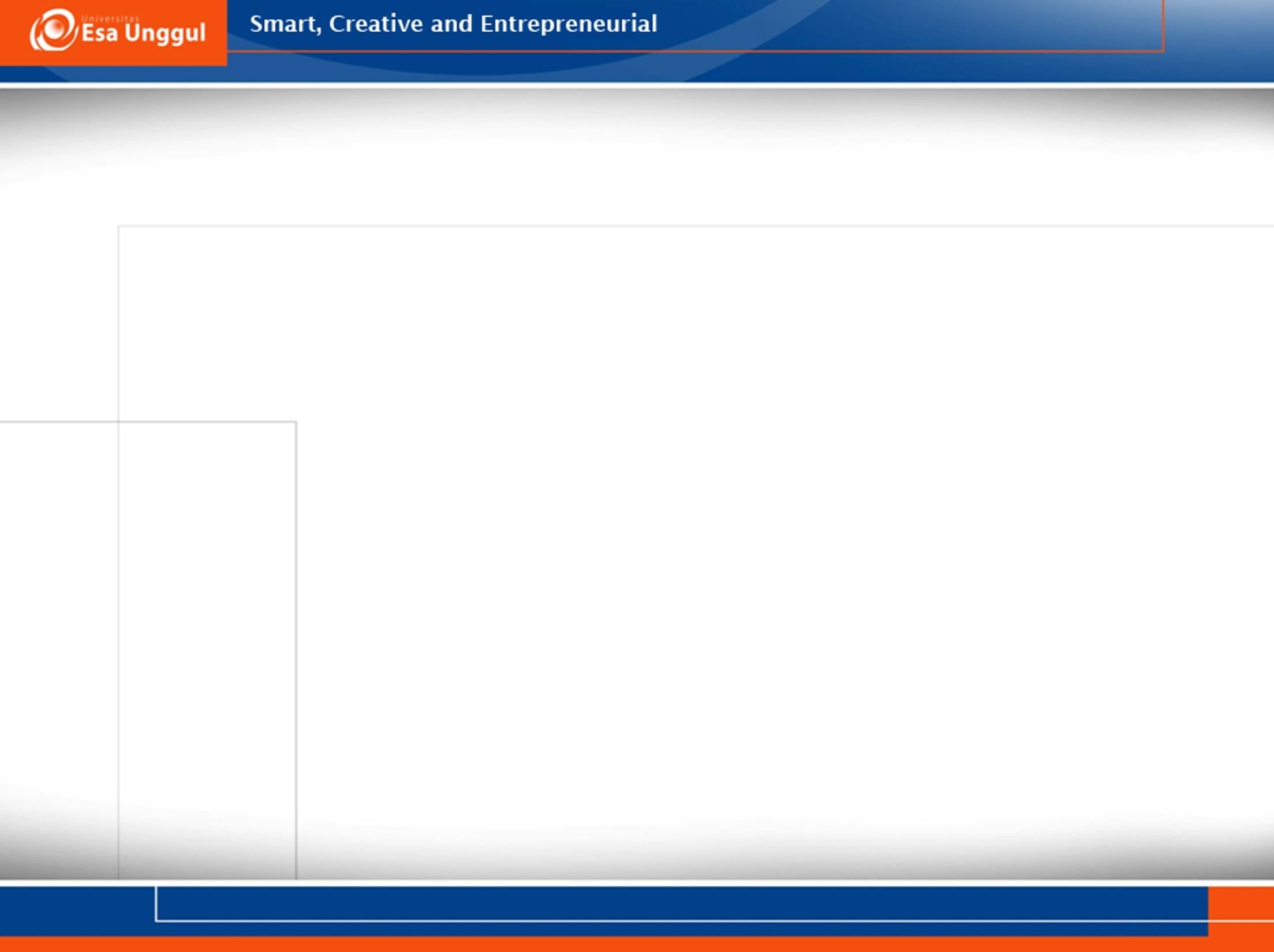 Ketepatan (Contoh 2)
Guru diberhentikan tidak dengan hormat dari jabatan sebagai guru karena terus menerus melalaikan kewajiban dalam menjalankan tugas pekerjaan selama satu bulan atau lebih.
Guru diberhentikan tidak dengan hormat dari jabatan sebagai guru karena melalaikan kewajiban secara terus menerus dalam menjalankan tugas pekerjaan selama satu bulan atau lebih.
Guru diberhentikan tidak dengan hormat dari jabatan sebagai guru karena melalaikan kewajiban dalam menjalankan tugas pekerjaan selama satu bulan atau lebih secara terus-menerus.
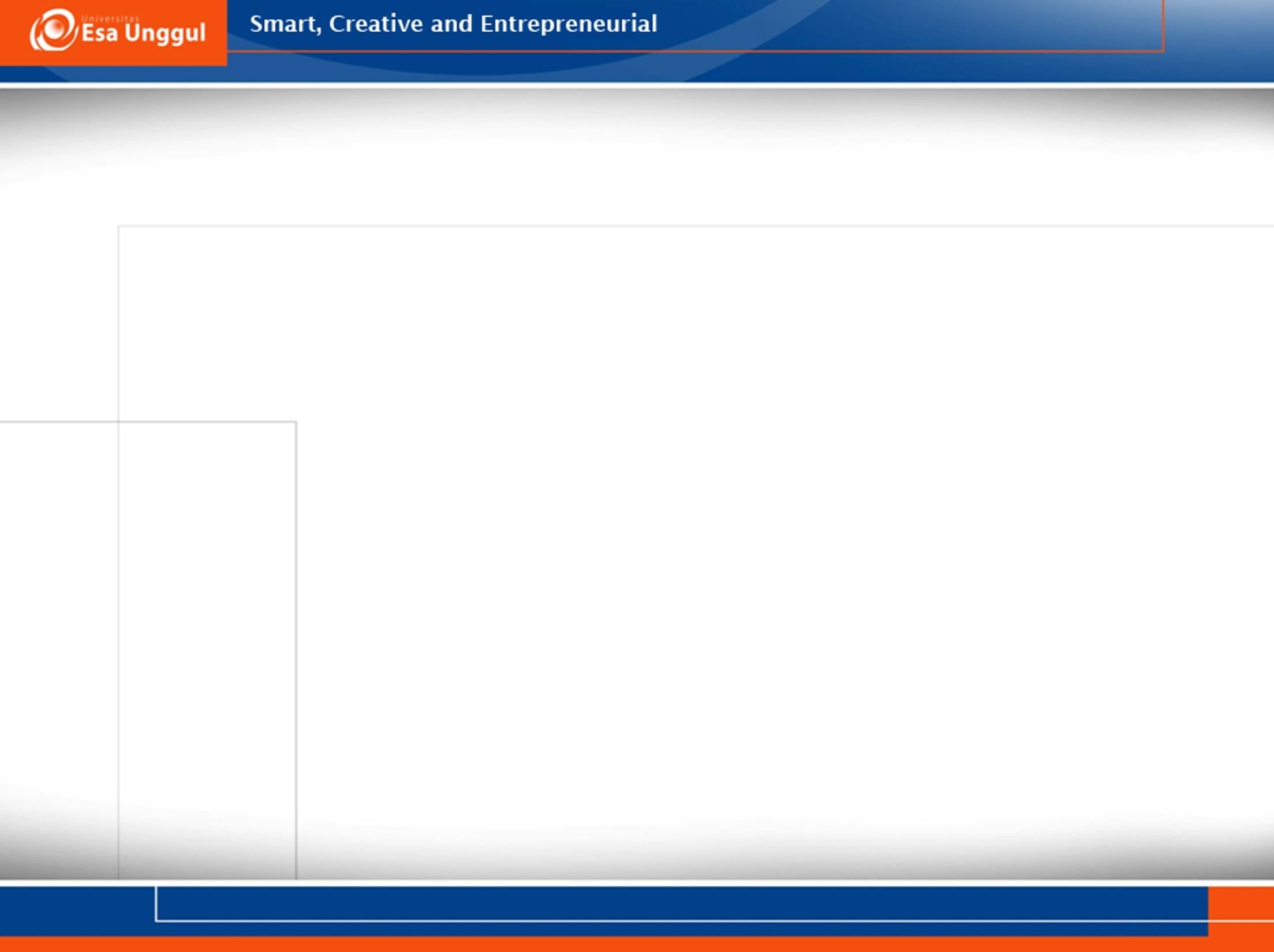 Ketepatan (Contoh 3)
Dosen yang mendalami dan mengembangkan bidang ilmu yang langka diberikan anggaran dan fasilitas khusus oleh pemerintah atau pemerintah daerah. (S-P-Pel-K)
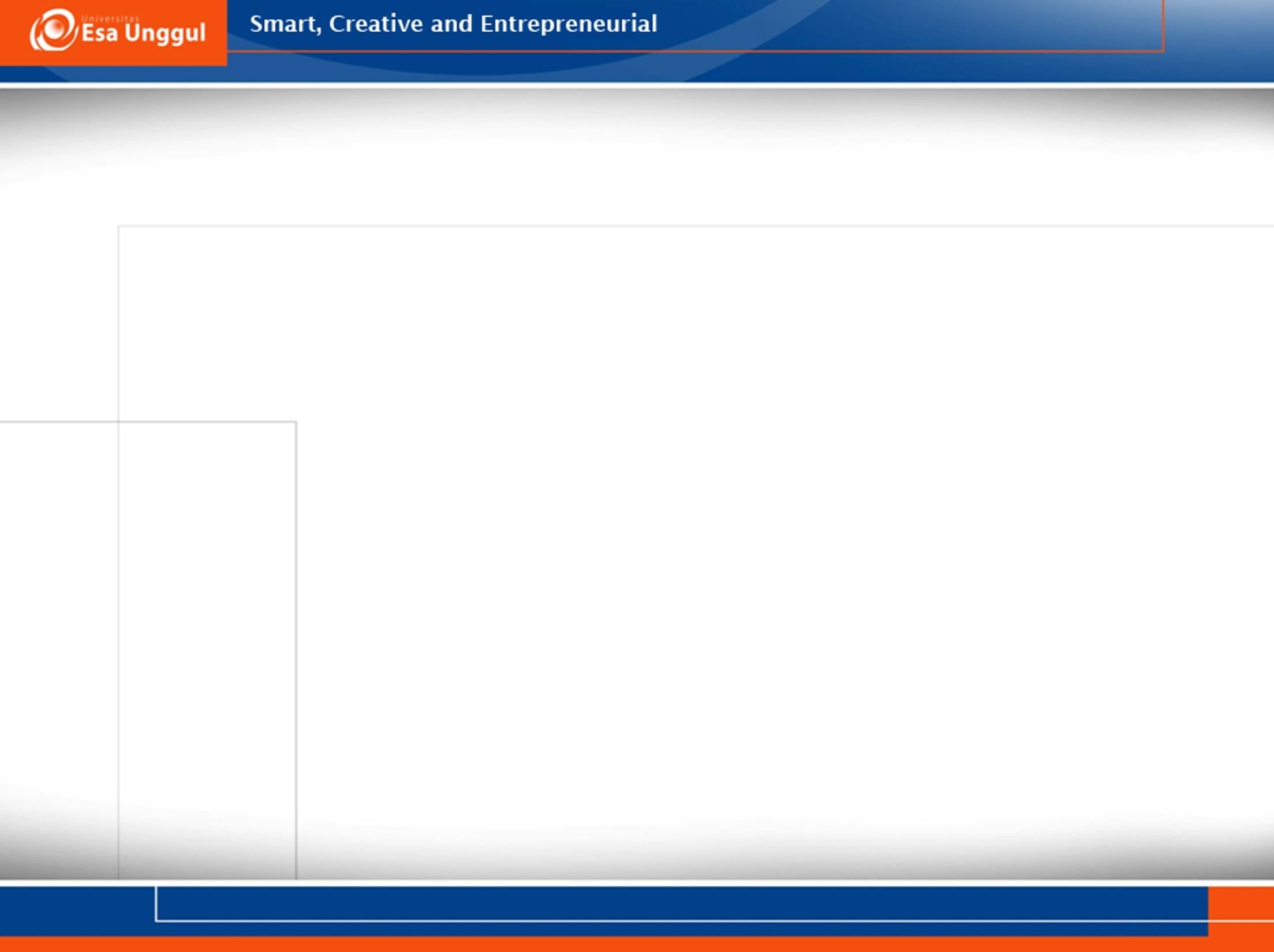 Ketepatan (Contoh 3)
Dosen yang mendalami dan mengembangkan bidang ilmu yang langka diberikan anggaran dan fasilitas khusus oleh pemerintah atau pemerintah daerah. (S-P-Pel-K)
Dosen yang mendalami dan mengembangkan bidang ilmu yang langka diberi (oleh) pemerintah atau pemerintah daerah anggaran dan fasilitas khusus. (S-P-Pel-Pel)
Dosen yang mendalami dan mengembangkan bidang ilmu langka memperoleh anggaran dan fasilitas khusus dari pemerintah atau pemerintah daerah. (S-P-O-K)
Pemerintah atau pemerintah daerah akan memberikan anggaran dan fasilitas khusus kepada dosen yang mendalami dan mengembangkan bidang ilmu yang langka. (S-P-O-K)
Anggaran dan fasilitas khusus dari pemerintah atau pemerintah daerah akan diberikan kepada dosen yang mendalami dan mengembangkan bidang ilmu yang langka. (S-P-K)
Anggaran dan fasilitas khusus akan diberikan oleh pemerintah atau pemerintah daerah kepada dosen yang mendalami dan mengembangkan bidang ilmu yang langka. (S-K-Pel-K)
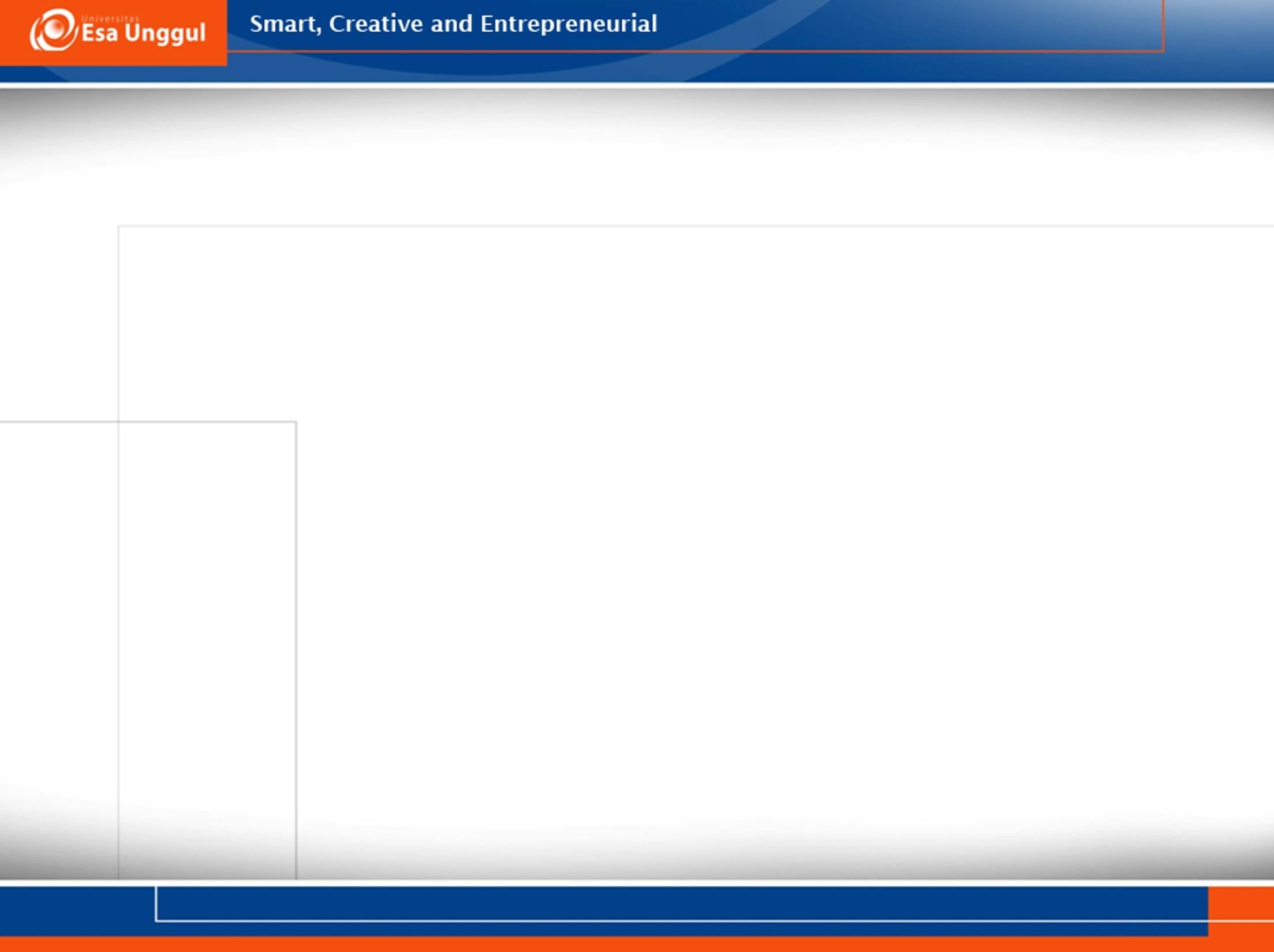 Ketepatan (Contoh 4)
Pasal 7

Pelayanan kesehatan gigi dan mulut dilakukan untuk memelihara dan meningkatkan derajat kesehatan masyarakat dalam bentuk peningkatan kesehatan gigi, pencegahan penyakit gigi, pengobatan penyakit gigi, dan pemulihan kesehatan gigi untuk mengembalikan fungsi kunyah oleh pemerintah dan/atau masyarakat serta swasta yang dilakukan secara terpadu, terintegrasi, dan berkesinambungan.
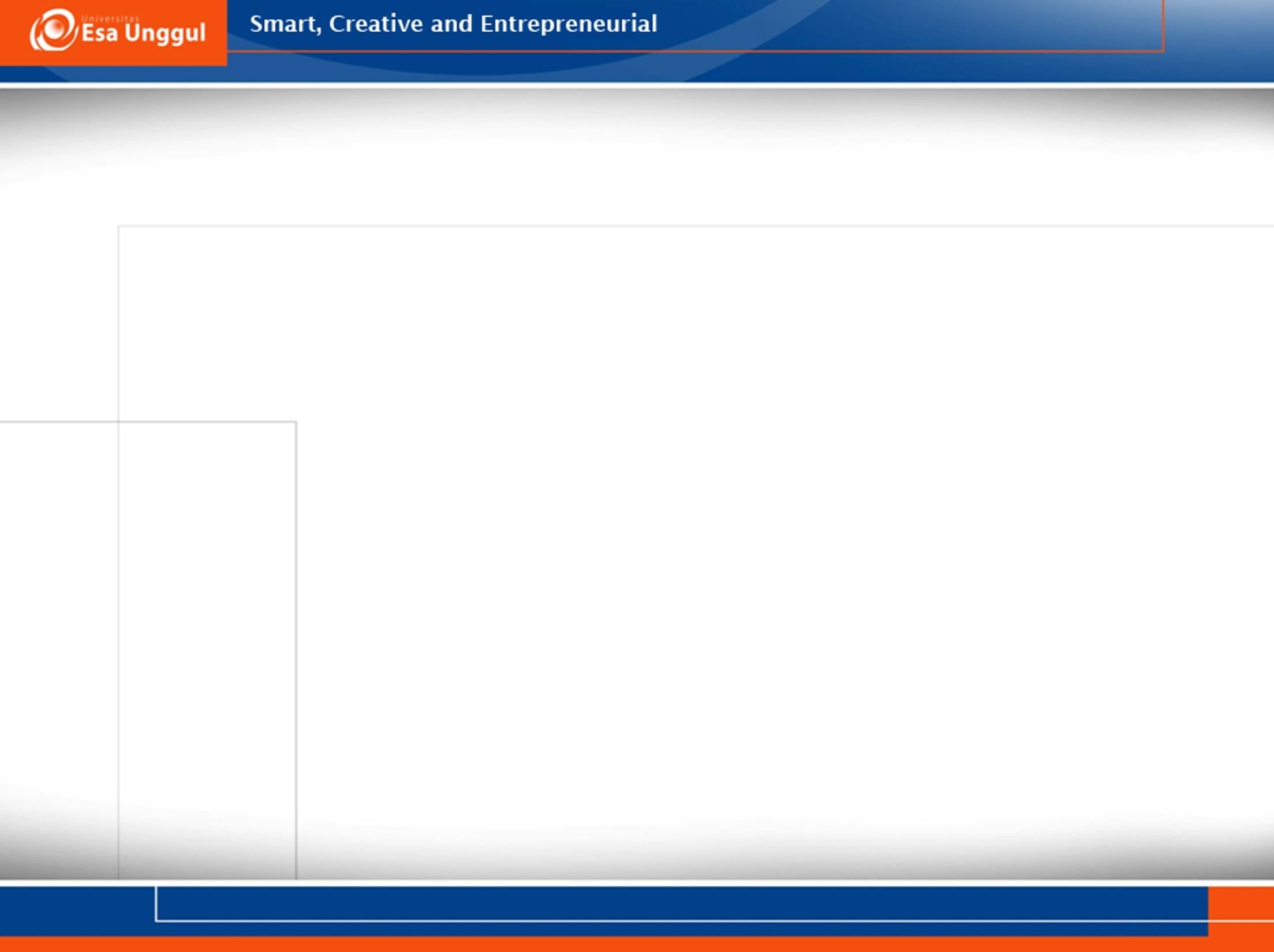 Ketepatan (Contoh 4)
Pasal 7

Pelayanan kesehatan gigi dan mulut dilakukan untuk memelihara dan meningkatkan derajat kesehatan masyarakat dalam bentuk peningkatan kesehatan gigi, pencegahan penyakit gigi, pengobatan penyakit gigi, dan pemulihan kesehatan gigi untuk mengembalikan fungsi kunyah oleh pemerintah dan/atau masyarakat serta swasta yang dilakukan secara terpadu, terintegrasi, dan berkesinambungan.
Pasal 7
(1) Pelayanan kesehatan gigi dan mulut dilakukan untuk memelihara dan meningkatkan derajat kesehatan masyarakat dalam bentuk peningkatan kesehatan gigi, pencegahan penyakit gigi, pengobatan penyakit gigi, dan pemulihan kesehatan gigi.
(2) Pelayanan kesehatan gigi dan mulut sebagaimana dimaksud pada ayat (1) dilakukan untuk mengembalikan fungsi kunyah.
(3) Pelayanan kesehatan gigi dan mulut sebagaimana dimaksud pada ayat (1) dilakukan oleh pemerintah, masyarakat, dan/atau swasta yang dilakukan secara terpadu, terintegrasi, dan berkesinambungan.
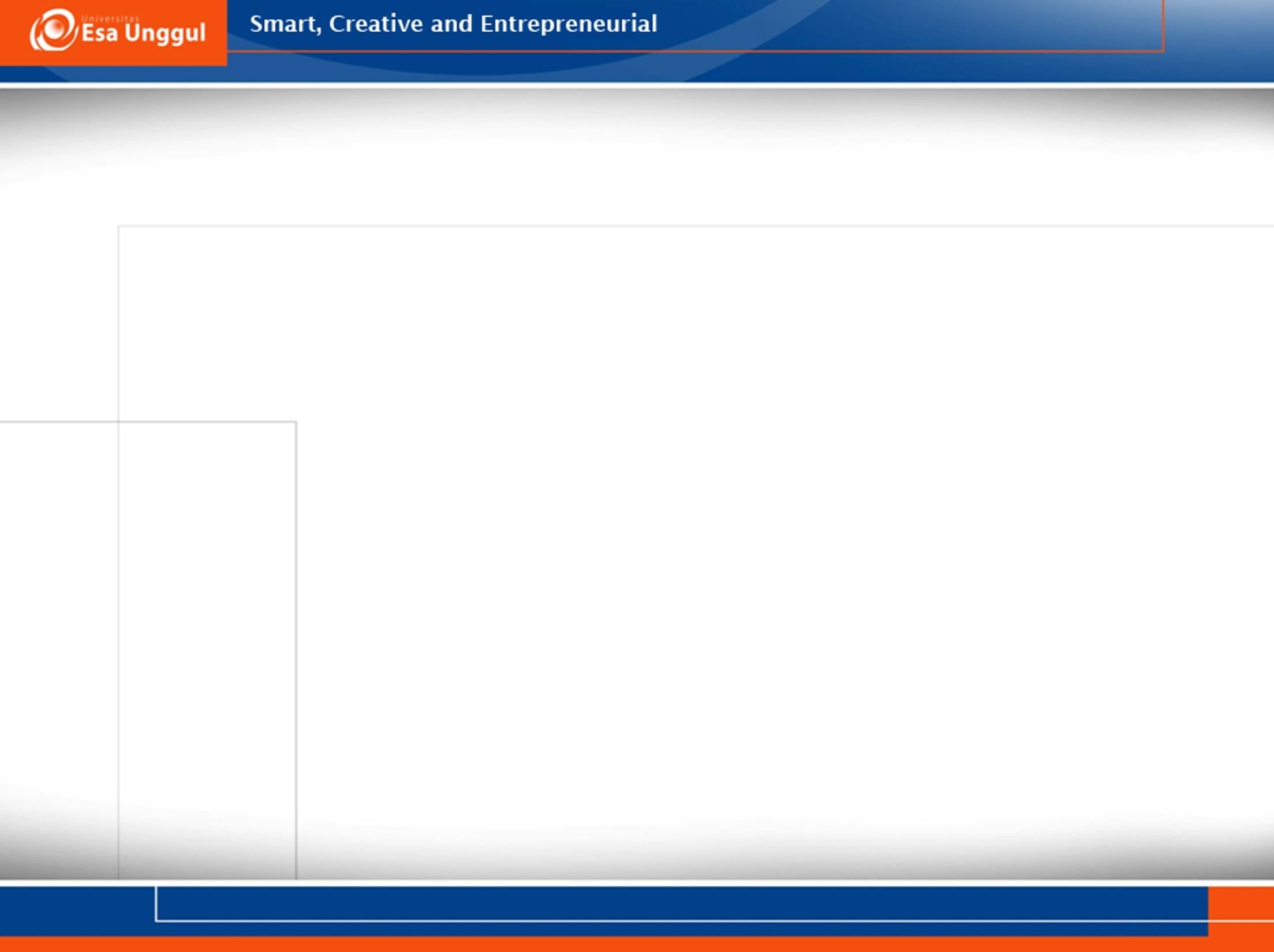 Ketepatan (Contoh 5)
Karena kepadatan program, untuk tahun anggaran ini pelatihan karyawan baru dapat dilaksanakan pertengahan bulan Juli.
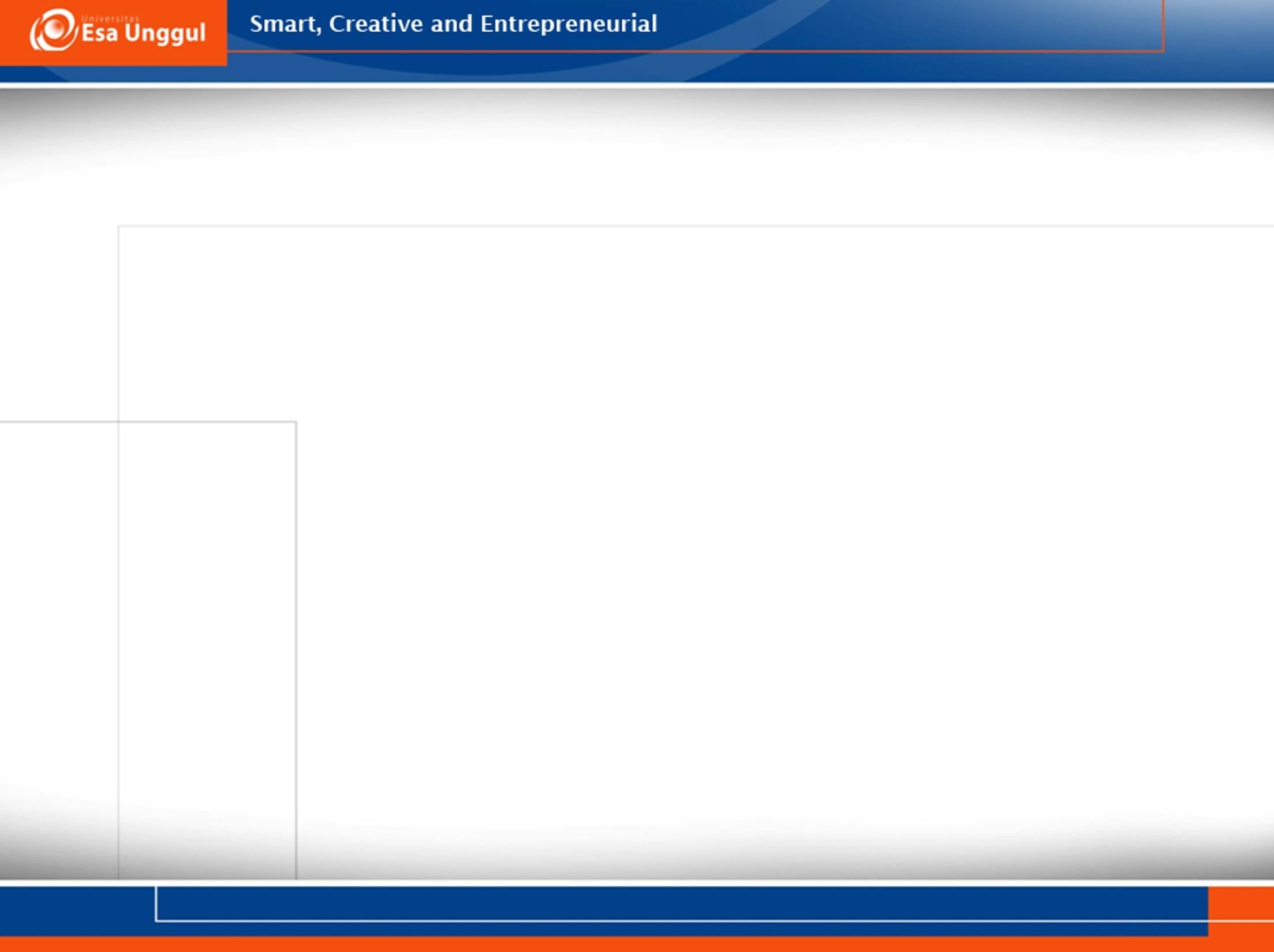 Ketepatan (Contoh 5)
Karena kepadatan program, untuk tahun anggaran ini pelatihan karyawan baru dapat dilaksanakan pertengahan bulan Juli.
Karena kepadatan program, untuk tahun anggaran ini pelatihan karyawan baru dapat dilaksanakan pertengahan bulan Juli.
Karena kepadatan program, pelatihan karyawan untuk tahun ini baru dapat dilaksanakan pada pertengahan bulan Juli.
Karena kepadatan program, pelatihan karyawan baru untuk tahun anggaran ini akan dilaksanakan pertengahan bulan Juli.
Karena kepadatan program, untuk tahun anggaran ini pelatihan karyawan akan dilaksanakan pada pertengahan bulan Juli
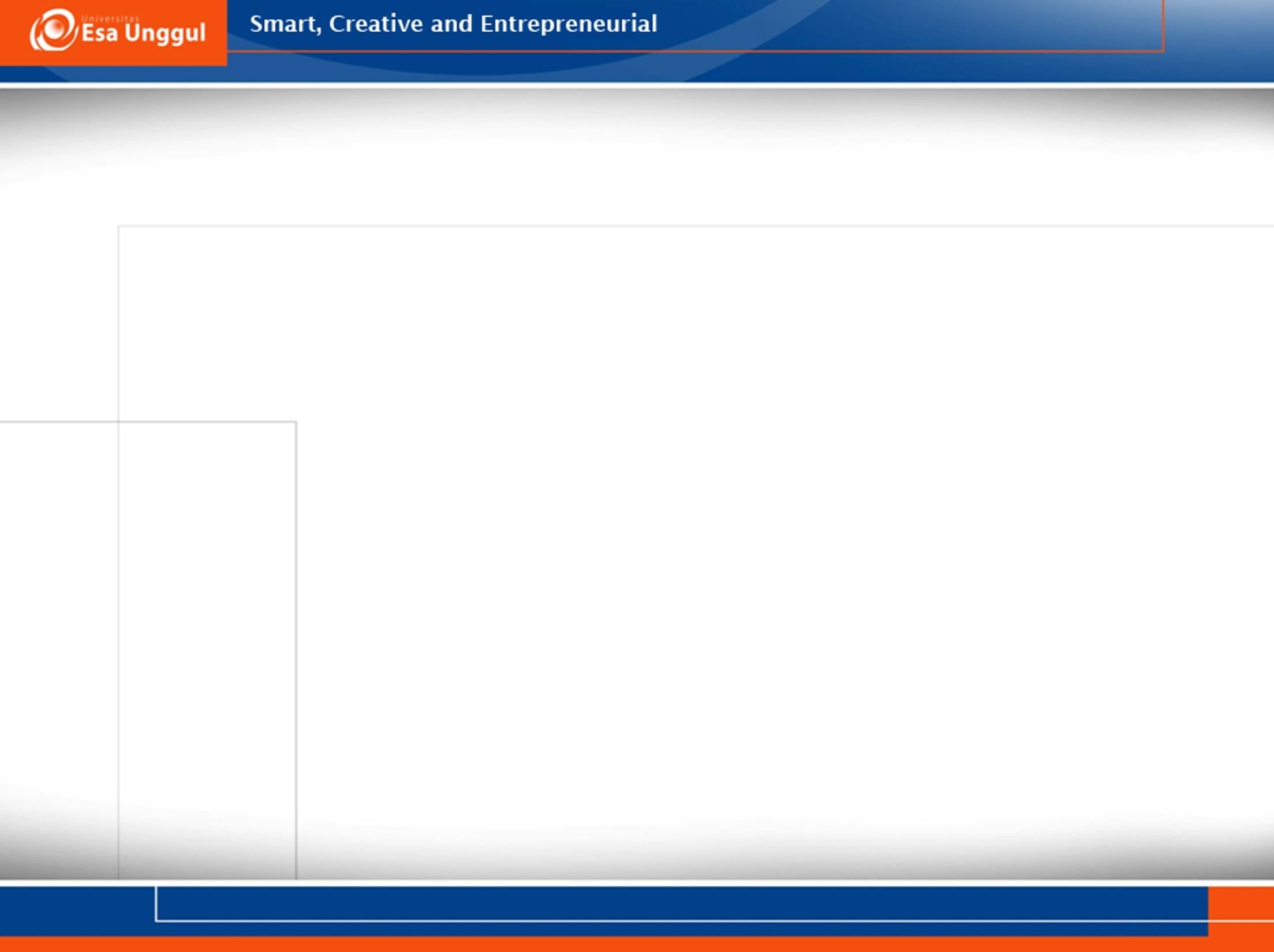 Contoh Sifat Kejelasan
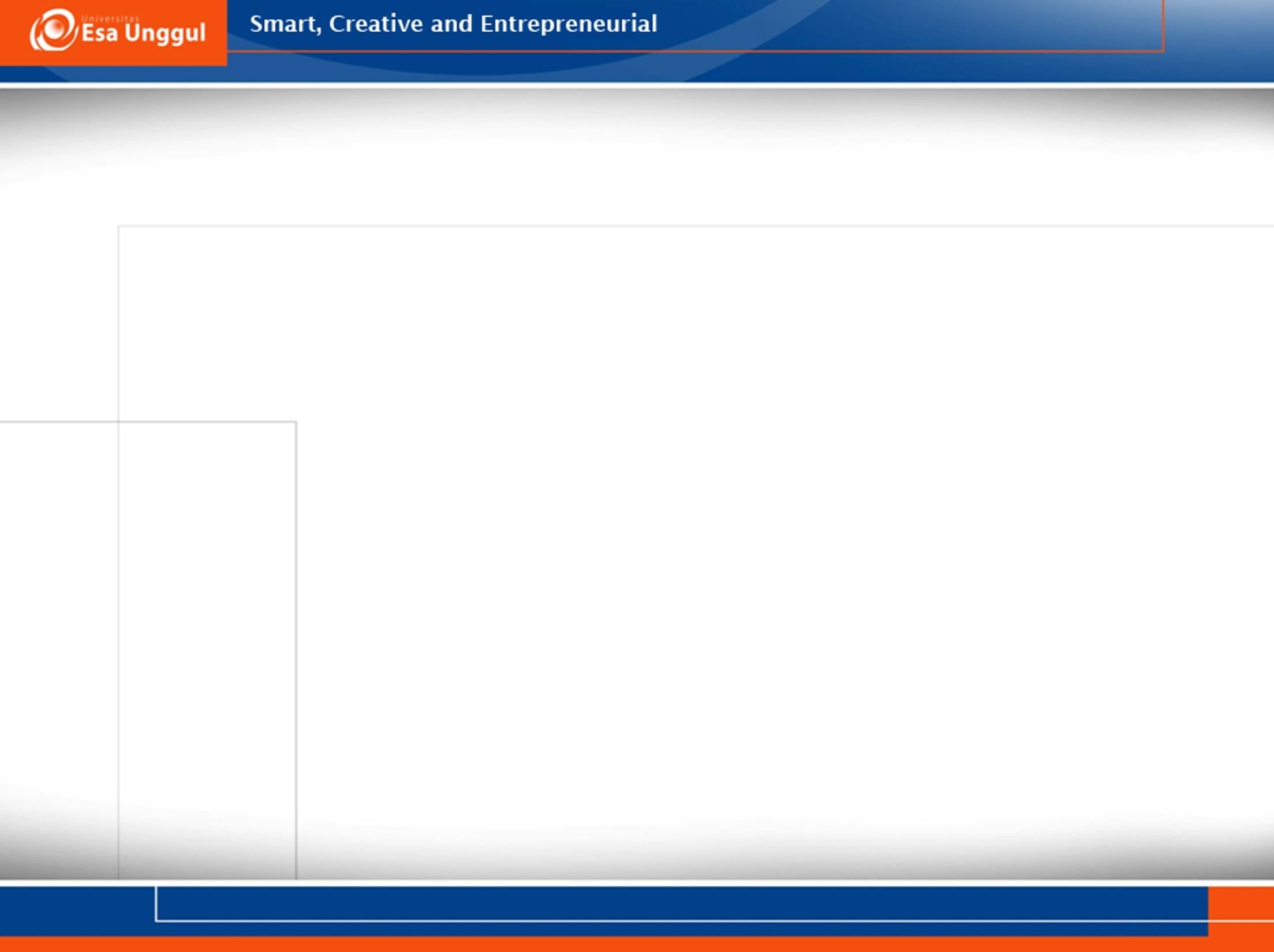 Kejelasan (Contoh 1)
Berdasarkan analisis kapasitas produksi yang telah dilakukan, dapat diketahui bahwa dalam menjalankan promosi memiliki pengaruh terhadap penjualan. (K-P-S{K-P-O}).
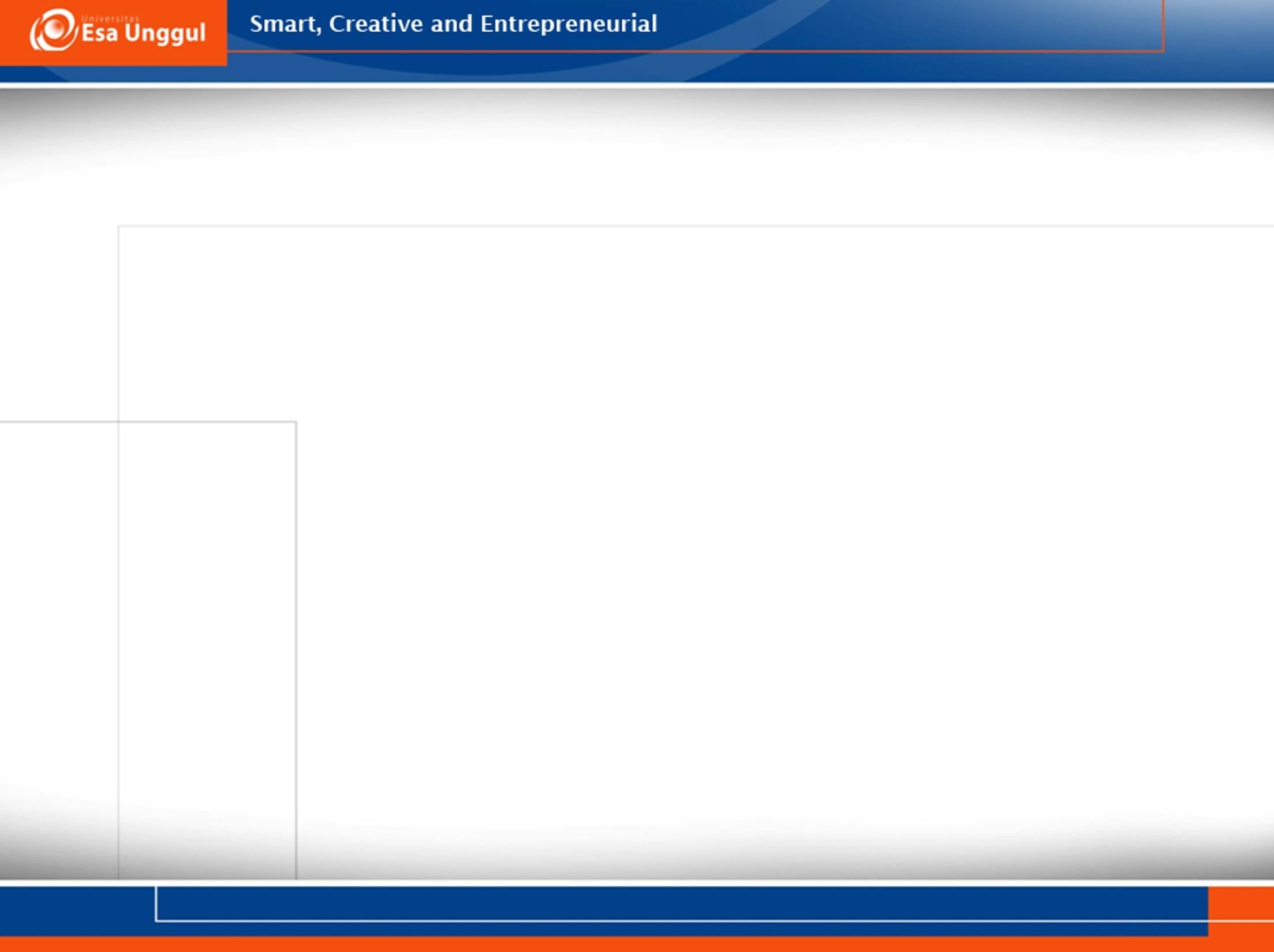 Kejelasan (Contoh 1)
Berdasarkan analisis kapasitas produksi yang telah dilakukan, dapat diketahui bahwa dalam menjalankan promosi memiliki pengaruh terhadap penjualan. (K-P-S{K-P-O}).
Berdasarkan analisis kapasitas produksi yang telah dilakukan, dapat diketahui bahwa promosi memiliki pengaruh terhadap penjualan. (K-P-S-{S-P-O}).
Bahwa promosi memiliki pengaruh terhadap penjualan dapat diketahui berdasarkan analisis kapasitas produksi yang telah dilakukan. (S-{S-P-O}-K-P-S)
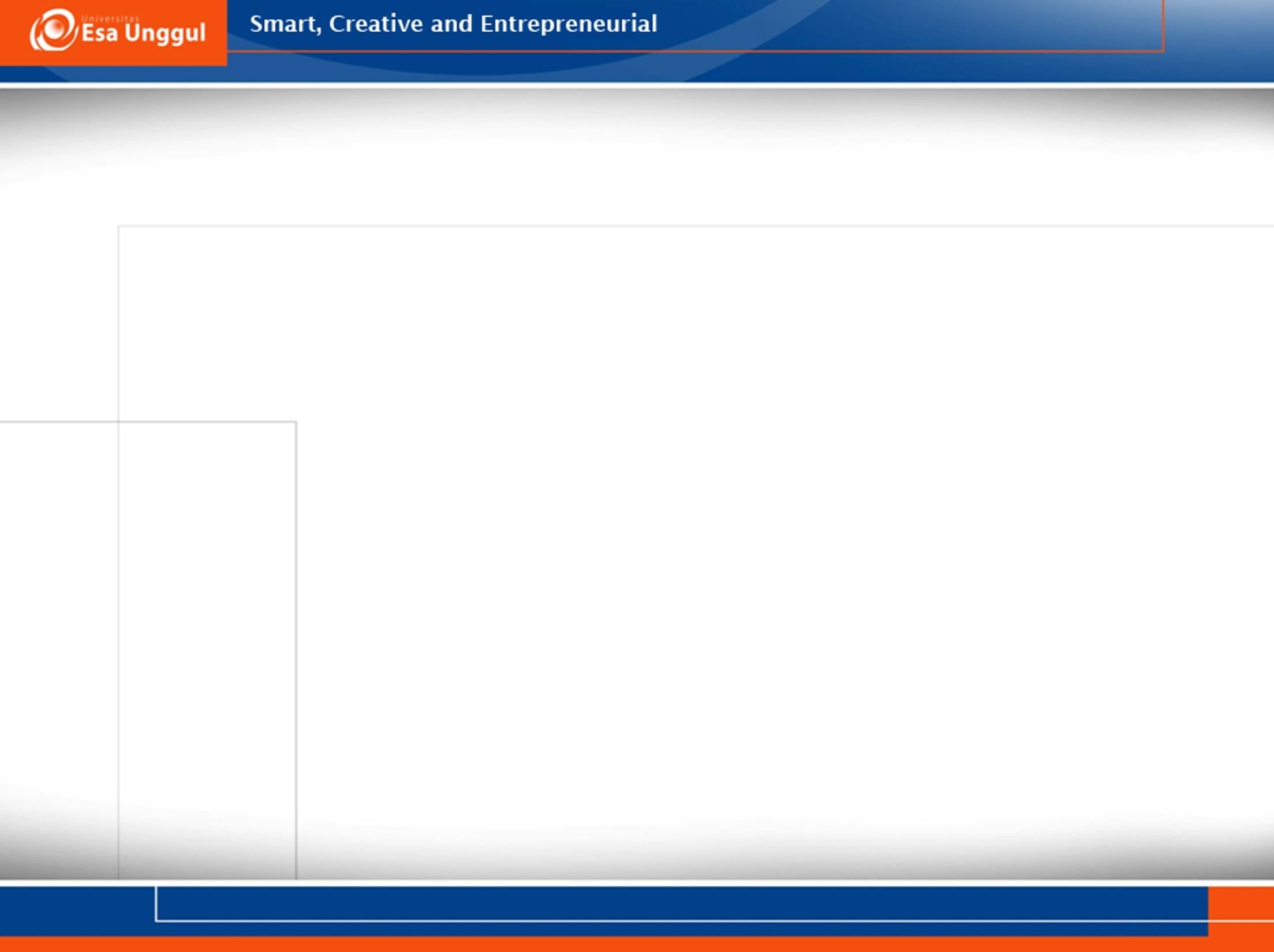 Kejelasan (Contoh 2)
Pasal 52 ayat (2) UU SJSN memerintahkan kepada keempat badan tersebut untuk melakukan penyesuaian dengan UU SJSN. (S-P-K-K)
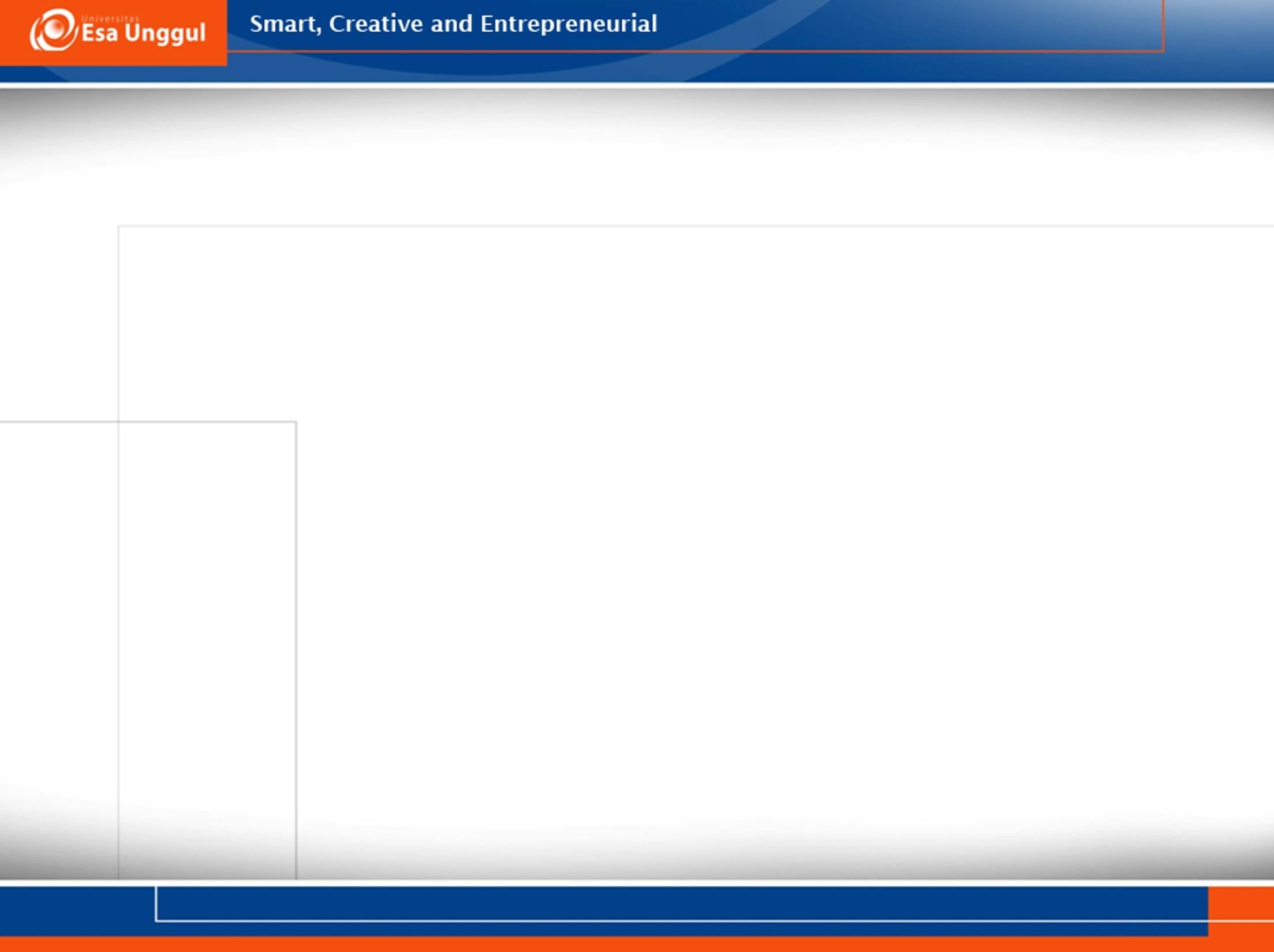 Kejelasan (Contoh 2)
Pasal 52 ayat (2) UU SJSN memerintahkan kepada keempat badan tersebut untuk melakukan penyesuaian dengan UU SJSN. (S-P-K-K)
Pasal 52 ayat (2) UU SJSN memerintah keempat badan tersebut untuk melakukan penyesuaian dengan UU SJSN. (S-P-O-K)
Pasal 52 ayat (2) UU SJSN memerintahkan penyesuaian dengan UU SJSN kepada keempat badan tersebut. (S-P-O-K)
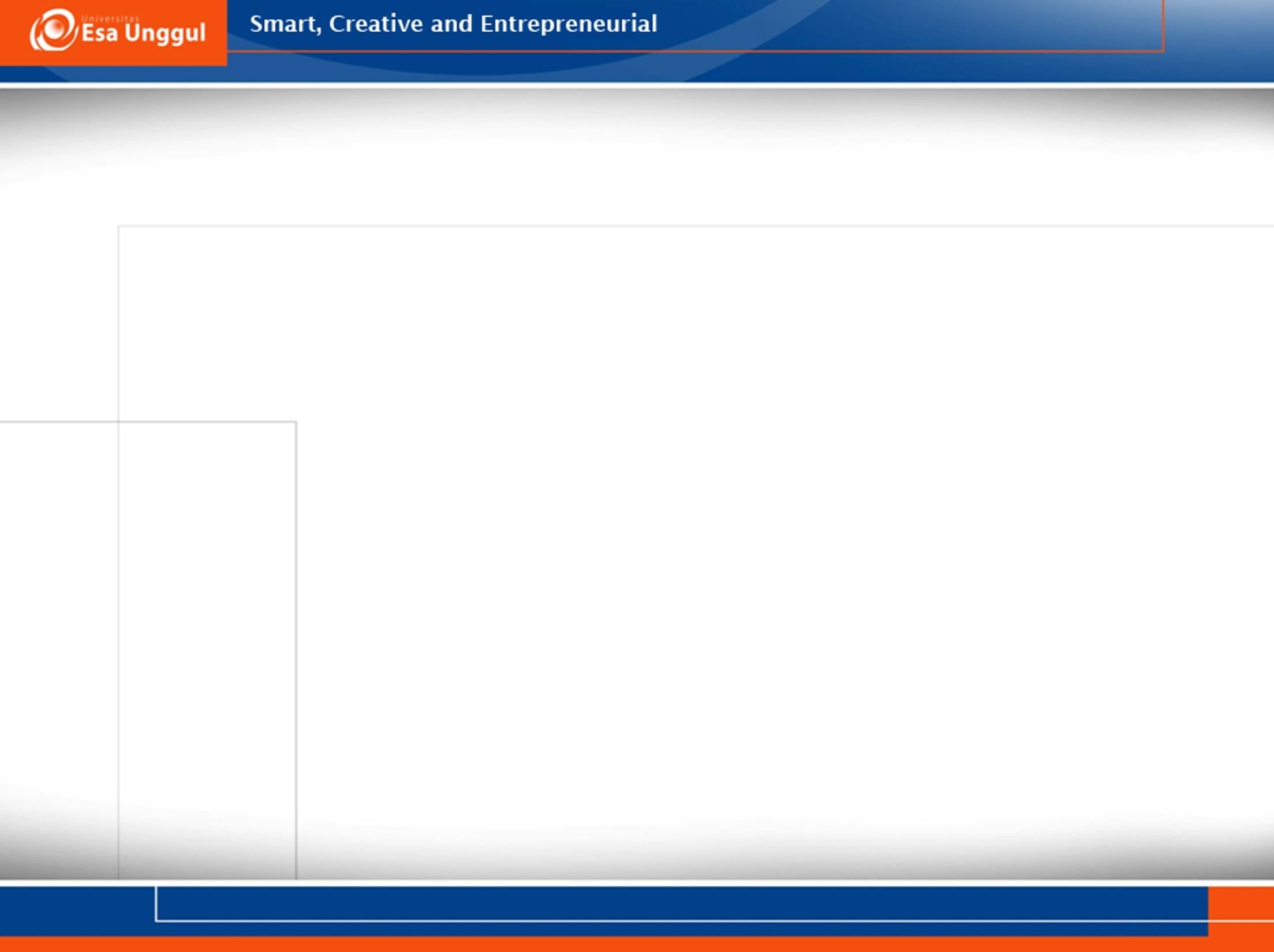 Kejelasan (Contoh 3)
Pemerintah secara eksplisit berniat mengatur agar setiap orang di negara ini mendapatkan layanan kesehatan dasar secara cuma-cuma, jaminan hari tua, jaminan pensiun, dan santunan akibat kecelakaan.
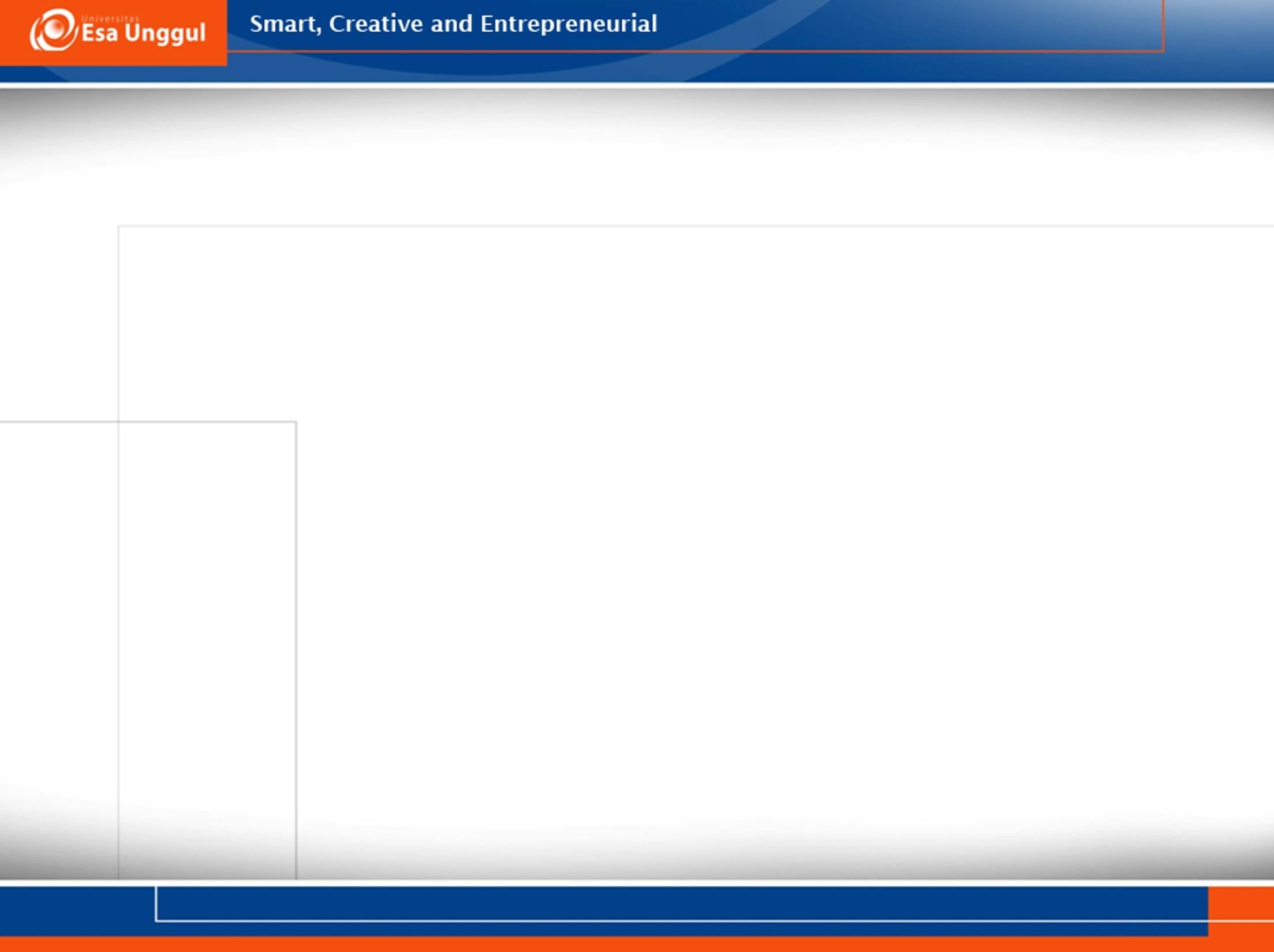 Kejelasan (Contoh 3)
Pemerintah secara eksplisit berniat mengatur agar setiap orang di negara ini mendapatkan layanan kesehatan dasar secara cuma-cuma, jaminan hari tua, jaminan pensiun, dan santunan akibat kecelakaan.
Pemerintah secara eksplisit berniat mengatur setiap orang di negara ini agar mendapatkan layanan kesehatan dasar secara cuma-cuma, jaminan hari tua, jaminan pensiun, dan santunan akibat kecelakaan
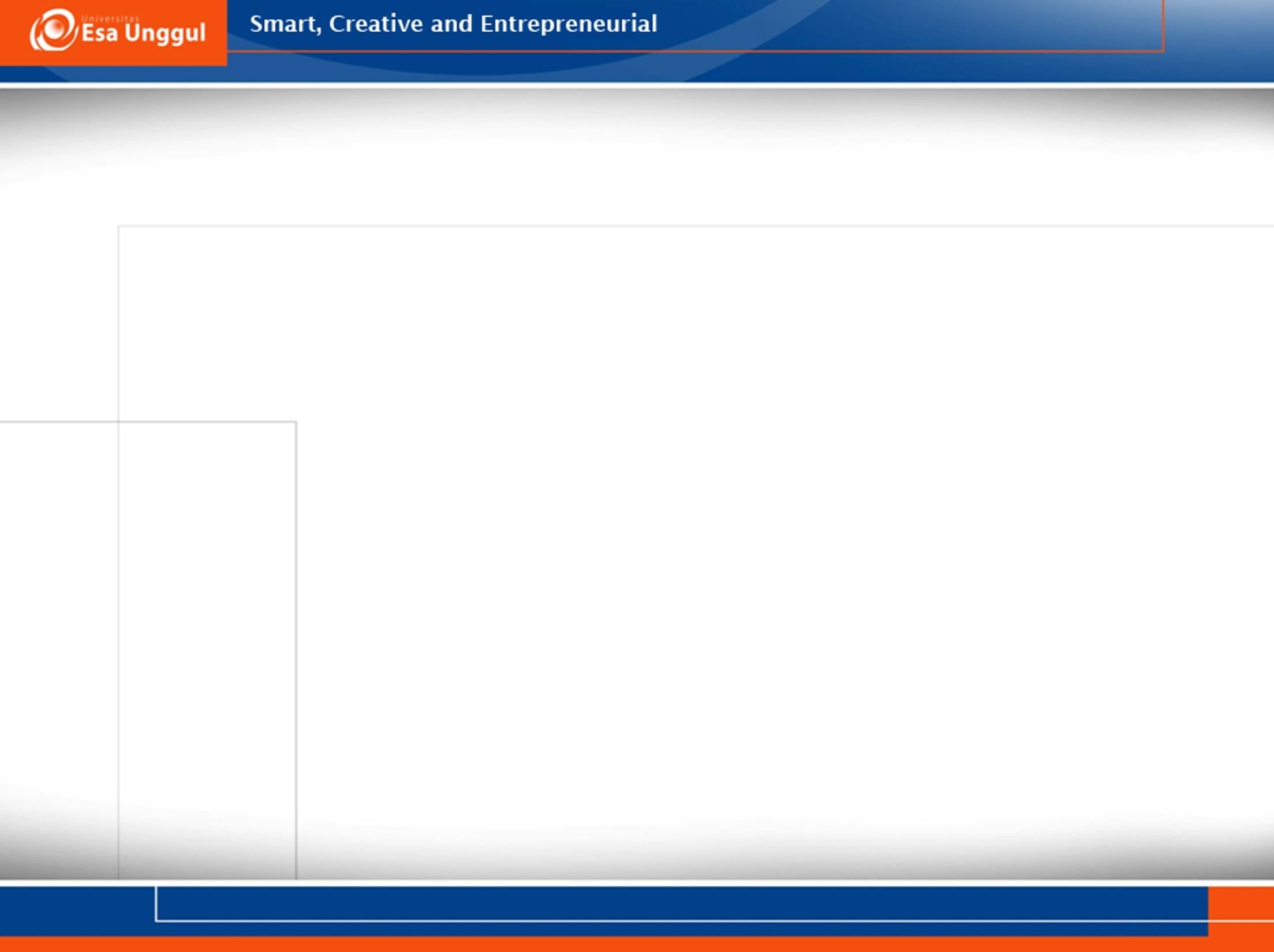 Penyebab lain ketidakjelasan
Ketidakjelasan struktur kalimat yang mengakibatkan ketidakefektifan dapat pula disebabkan oleh penggunaan konjungsi subordinatif yang berlebihan sehingga menyebabkan ketidakjelasan klausa utama dalam kalimat tersebut,
seperti penggunaan penghubung berikut secara berlebihan.

jika …, maka ….
kalau …, maka ….
karena …, maka ….
walaupun …, tetapi ….
walaupun …, namun ….
meskipun …, tetapi ….
meskipun …, namun ….
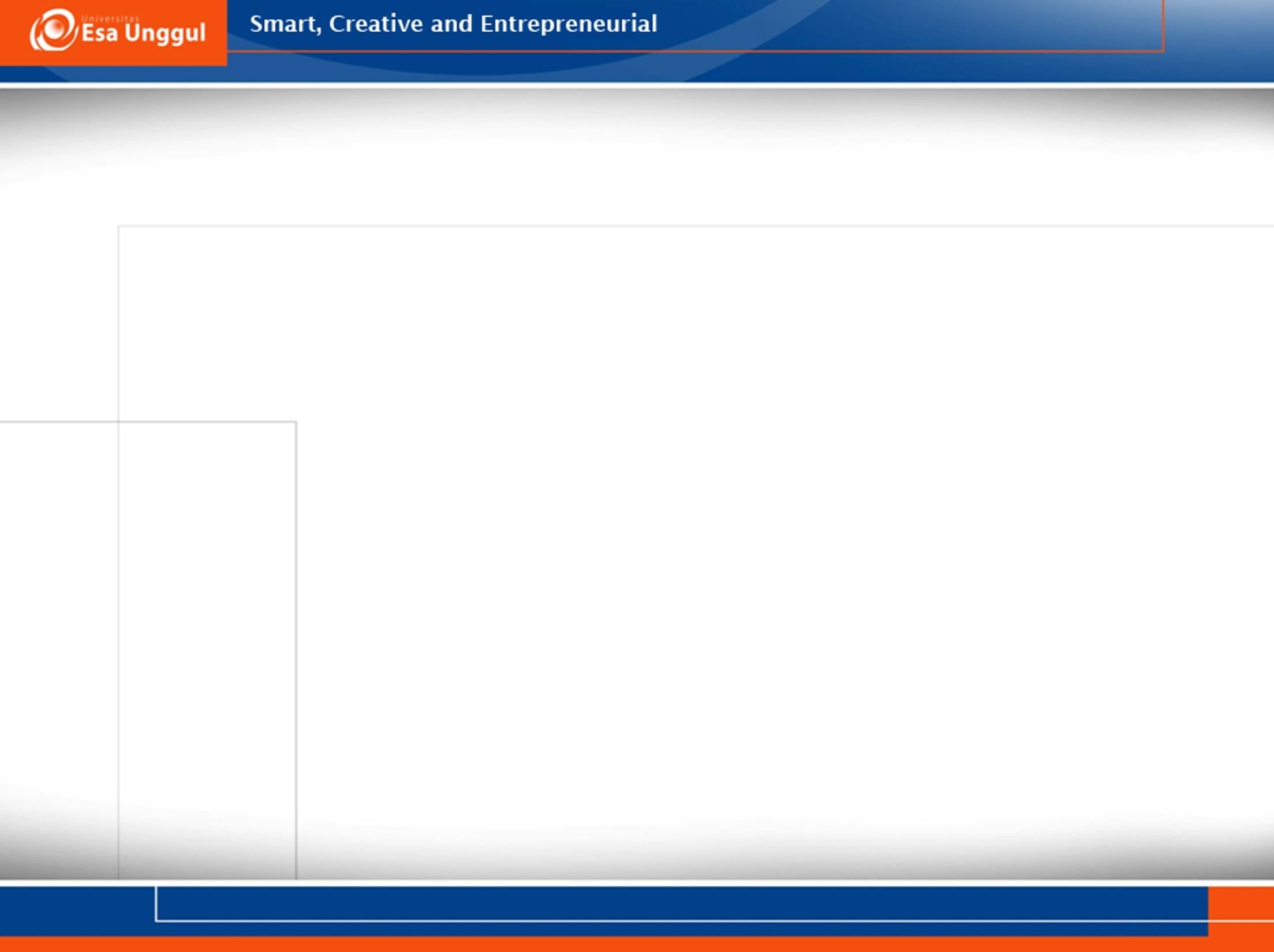 Kejelasan (Contoh 4)
Jika keadaan semacam itu dibiarkan berlarutlarut, maka masyarakat di daerah itu bisa kehilangan kesabaran dan bisa bertindak anarkistis. (klausa subordinatif + klausa subordinatif)
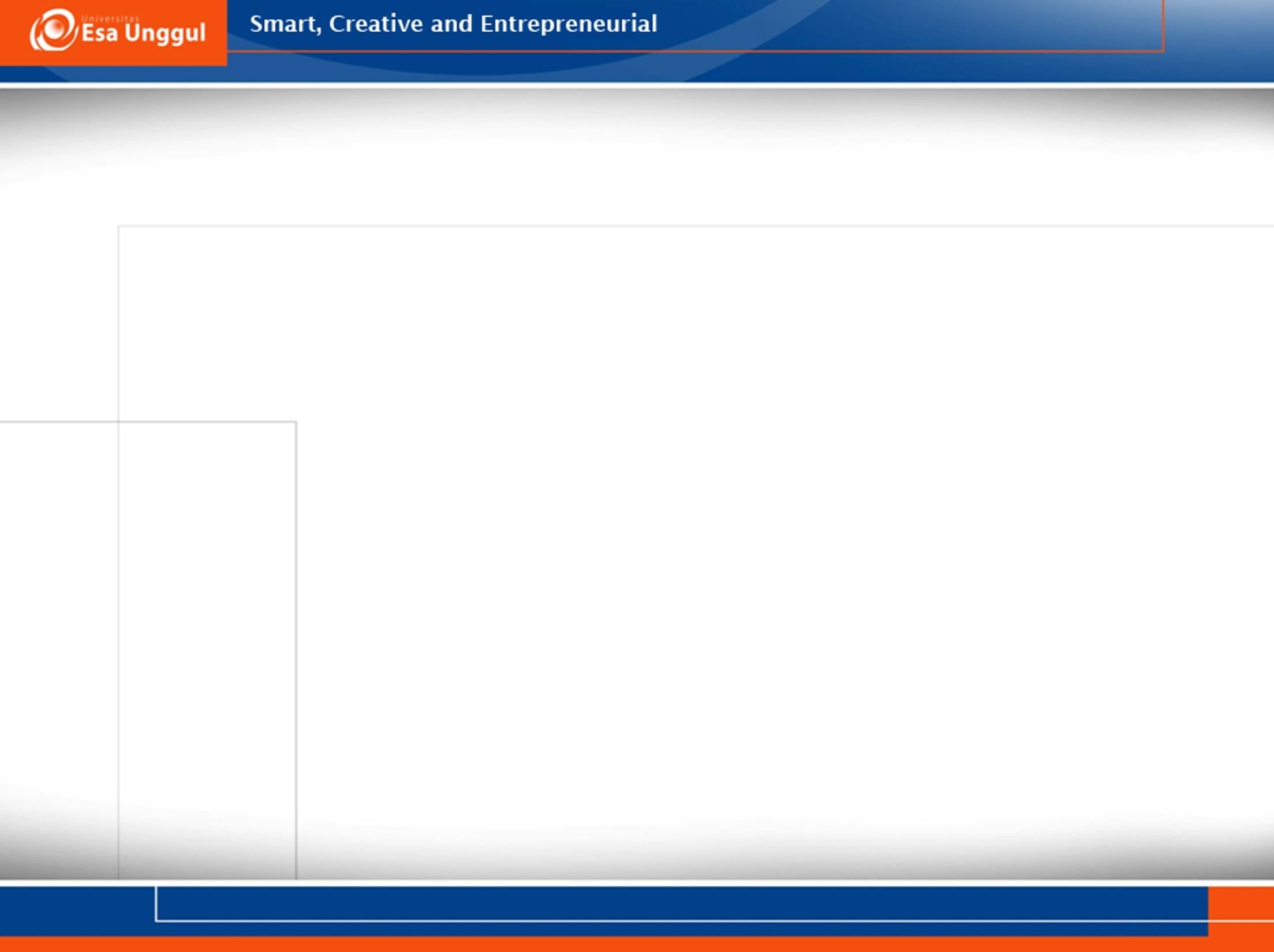 Kejelasan (Contoh 4)
Jika keadaan semacam itu dibiarkan berlarut-larut, maka masyarakat di daerah itu bisa kehilangan kesabaran dan bisa bertindak anarkistis.
(klausa subordinatif + klausa subordinatif)
Jika keadaan semacam itu dibiarkan berlarut-larut, masyarakat di daerah itu bisa kehilangan kesabaran dan bisa bertindak anarkhis. (klausa subordinatif + klausa utama)
Masyarakat di daerah itu bisa kehilangan kesabaran dan bisa bertindak anarkistis jika keadaan semacam itu dibiarkan berlarut-larut. (klausa utama + klausa subordinatif)
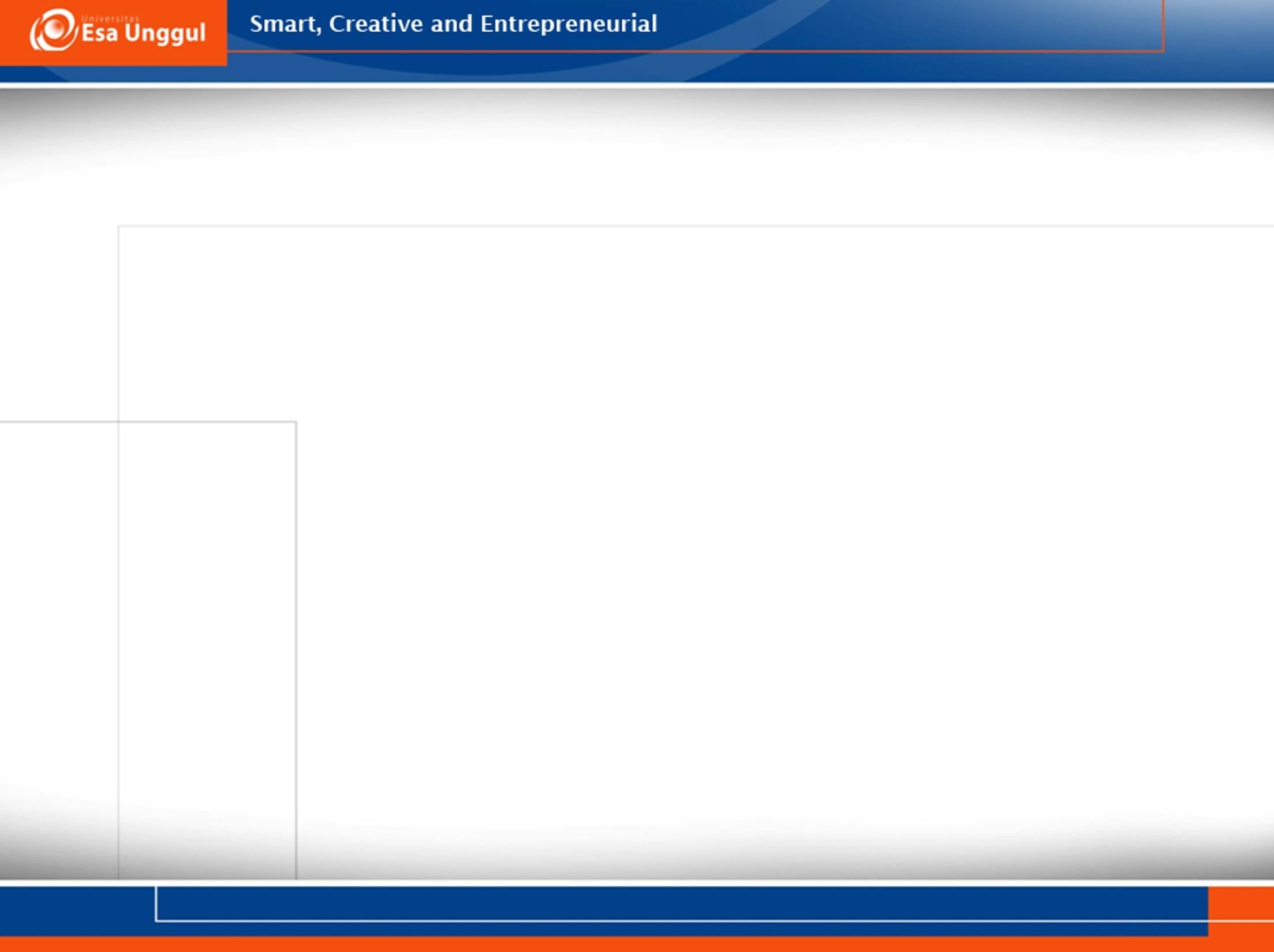 Kejelasan (Contoh 5)
Kalau dahulu masalah itu segera diatasi, maka pemerintah tidak akan repot seperti sekarang ini.
(klausa subordinatif + klausa subordinatif)
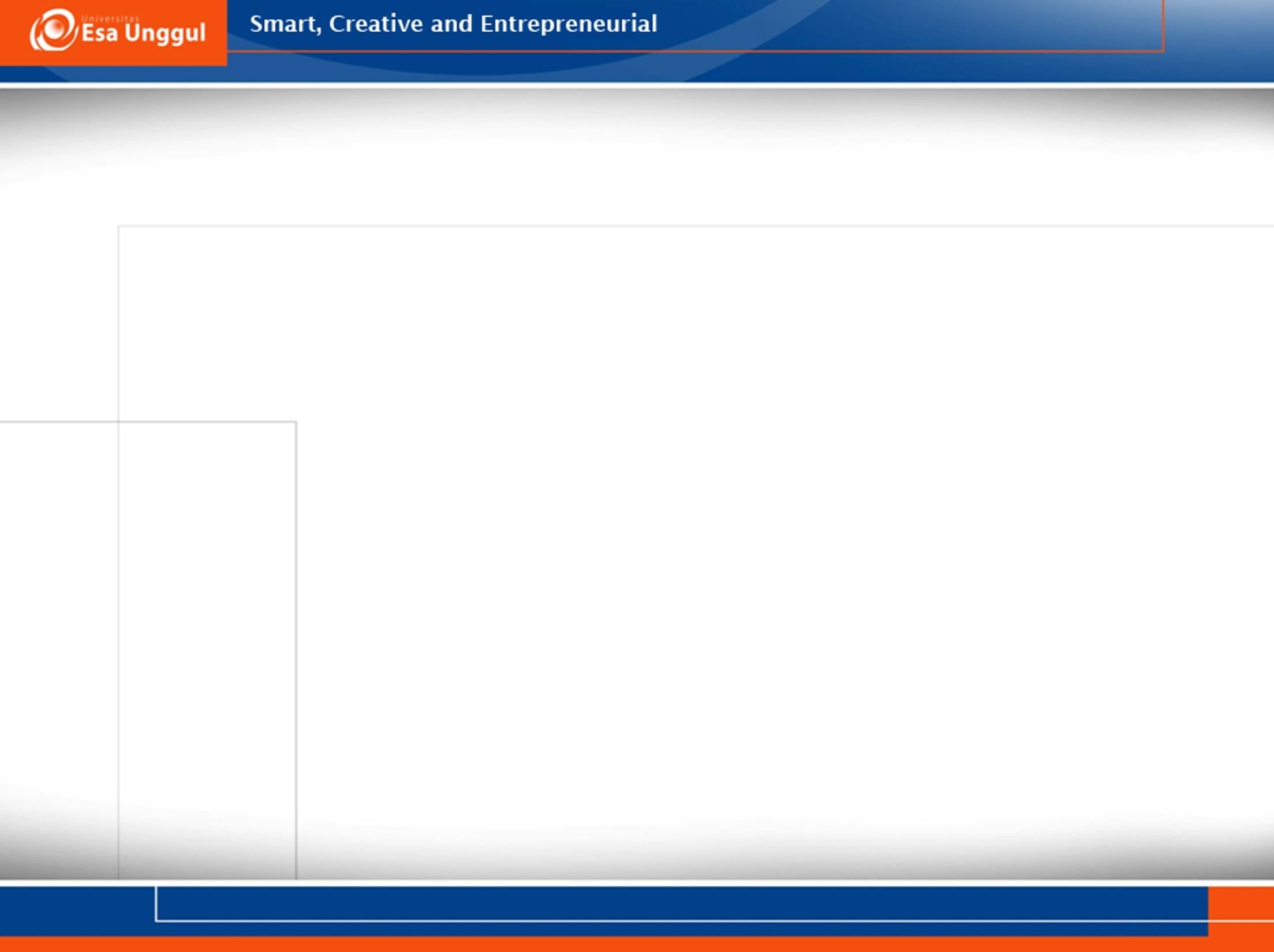 Kejelasan (Contoh 5)
Kalau dahulu masalah itu segera diatasi, maka pemerintah tidak akan repot seperti sekarang ini.
(klausa subordinatif + klausa subordinatif)
Kalau dahulu masalah itu segera diatasi, pemerintah tidak akan repot seperti sekarang ini. (klausa subordinatif + klausa utama)
Pemerintah tidak akan repot seperti sekarang ini kalau dahulu masalah itu segera diatasi. (klausa utama + klausa subordinatif)
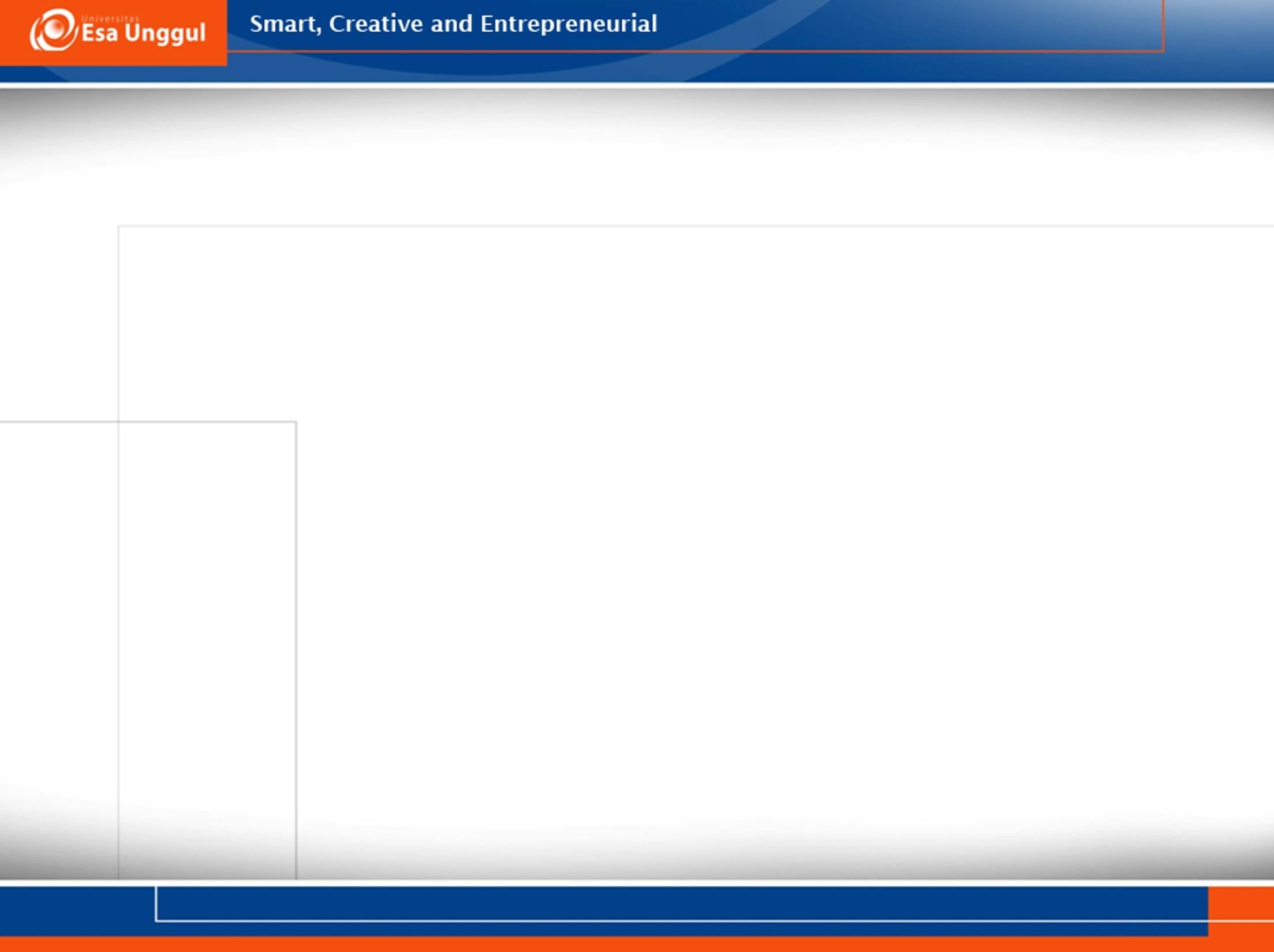 Kejelasan (Contoh 6)
Walaupun telah diberi ganti rugi, tetapi masyarakat Desa Porong tetap menderita lahir dan batin.
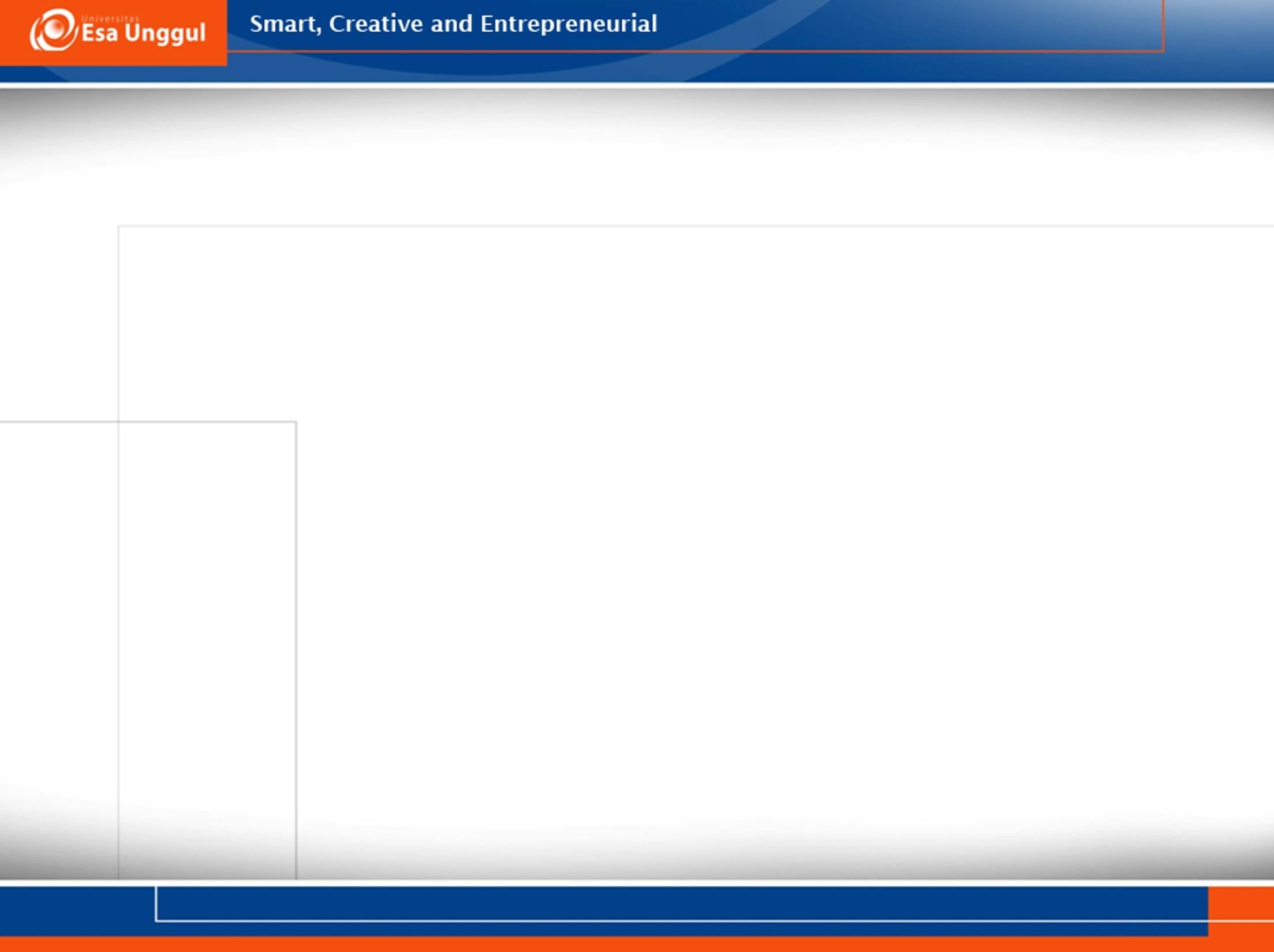 Kejelasan (Contoh 6)
Walaupun telah diberi ganti rugi, tetapi masyarakat Desa Porong tetap menderita lahir dan batin.
Walaupun telah diberi ganti rugi, masyarakat Desa Porong tetap menderita lahir dan batin. (klausa subordinatif + klausa utama)
Masyarakat Desa Porong tetap menderita lahir dan batin walaupun telah diberi ganti rugi. (klausa utama + klausa subordinatif)
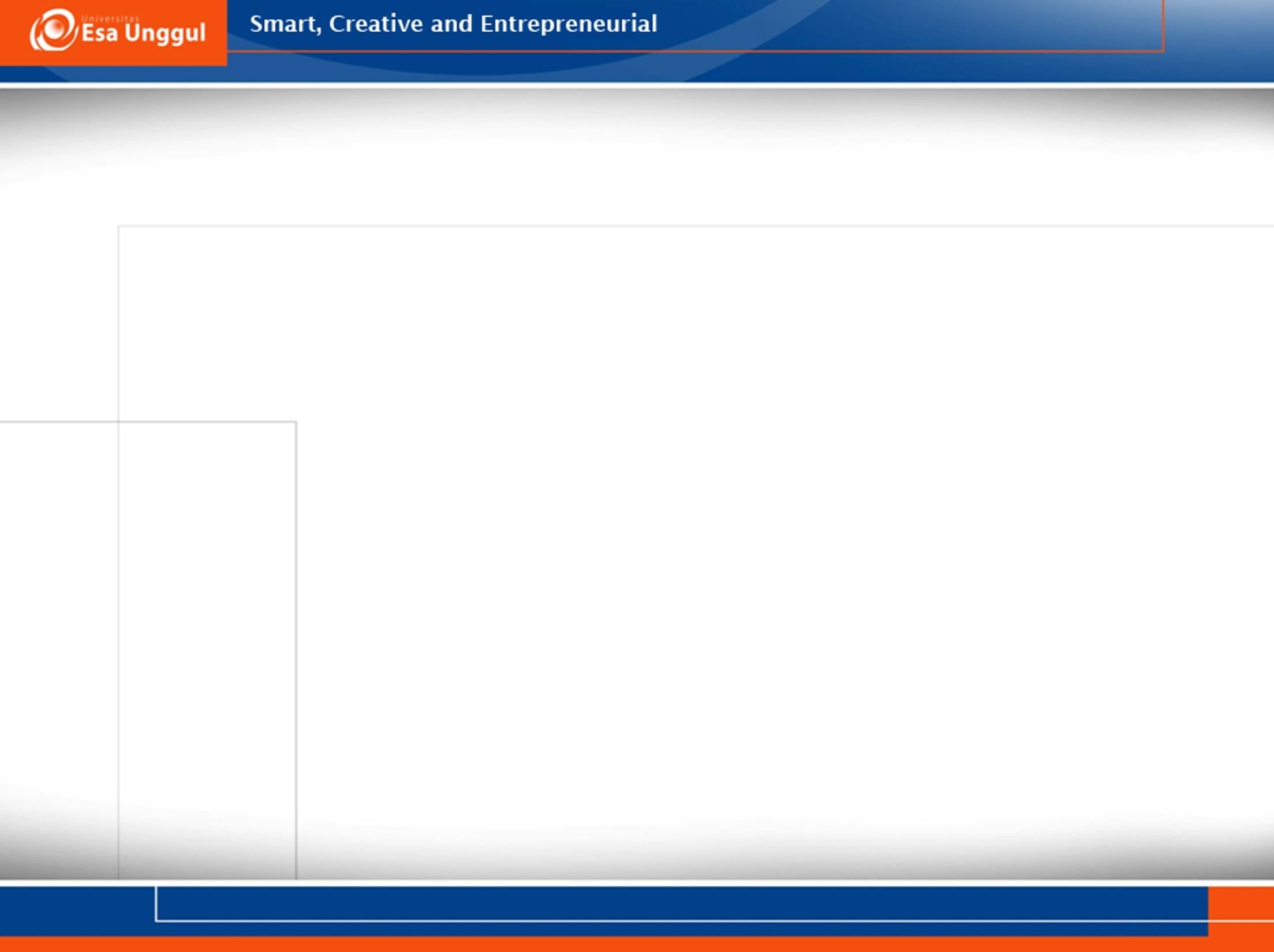 Kejelasan (Contoh 7)
Menurut rencana, pelatihan karyawan akan dilaksanakan bulan ini, tetapi karena presiden direksi sedang bertugas ke luar negeri, maka diundur pada pertengahan bulan depan.
(K-S-P-K + tetapi + K {Konj-S-P-K} + K {Konj-P-K})
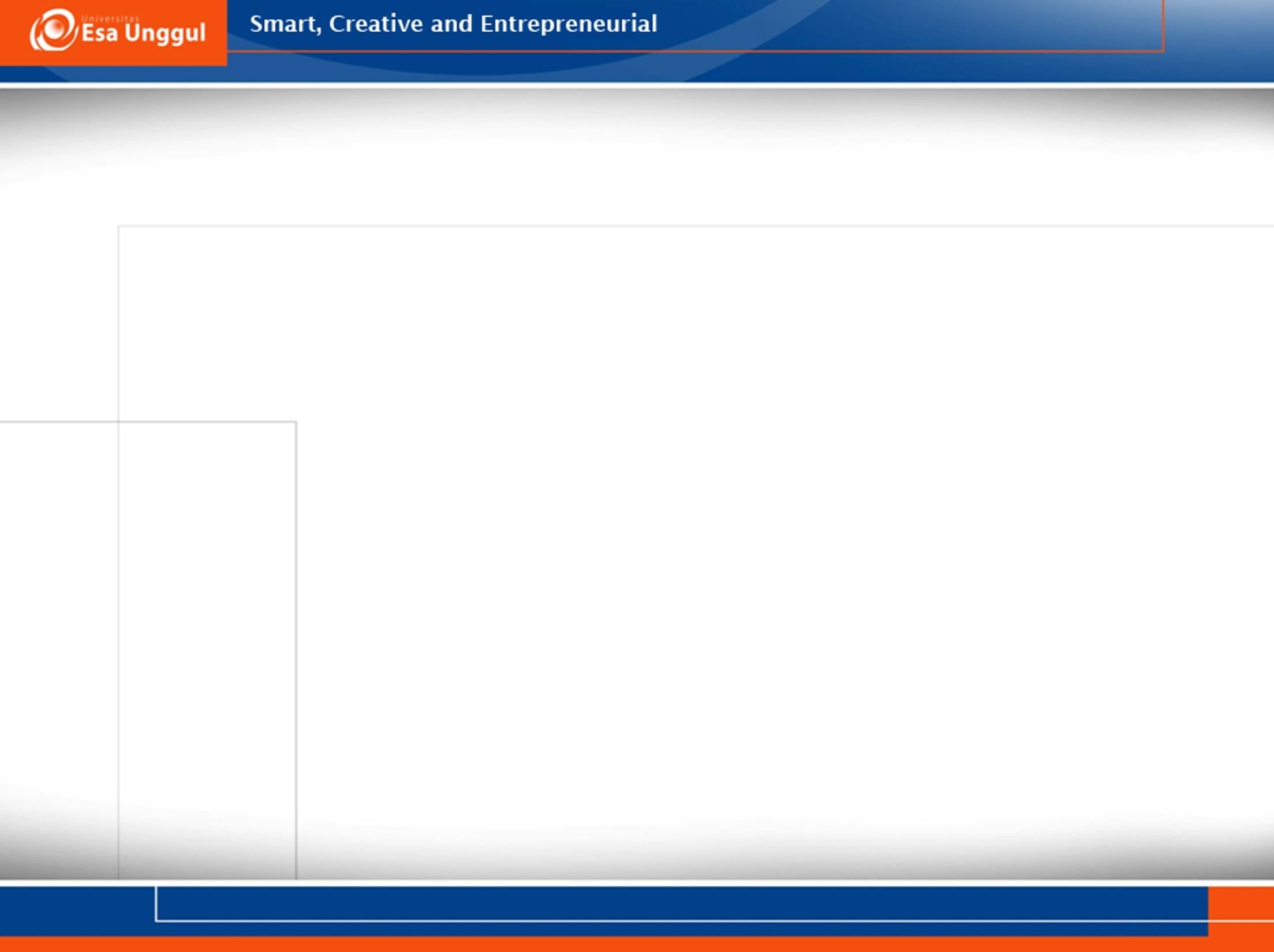 Kejelasan (Contoh 7)
Menurut rencana, pelatihan karyawan akan dilaksanakan bulan ini, tetapi karena presiden direksi sedang bertugas ke luar negeri, maka diundur pada pertengahan bulan depan. (K-S-P-K + tetapi + K {Konj-S-P-K} + K {Konj-P-K})
Menurut rencana, pelatihan karyawan akan dilaksanakan bulan ini, tetapi pelatihan tersebut diundur pada pertengahan bulan depan karena presiden direksi sedang bertugas ke luar negeri. (K-S-P-K + tetapi + S-P-K-K {Konj-S-P-K}).
Menurut rencana, pelatihan karyawan akan dilaksanakan bulan ini, tetapi karena presiden direksi sedang bertugas ke luar negeri, pelatihan itu diundur pada pertengahan bulan depan. (K-S-P-K + tetapi + K{Konj-S-P-K}-S-P-K)
Pelatihan karyawan akan dilaksanakan bulan ini menurut rencana, tetapi (pelatihan tersebut) diundur pada pertengahan bulan depan karena presiden direksi sedang bertugas ke luar negeri. (S-P-K-K + tetapi + (S)-P-K-K {Konj-S-P-K}).
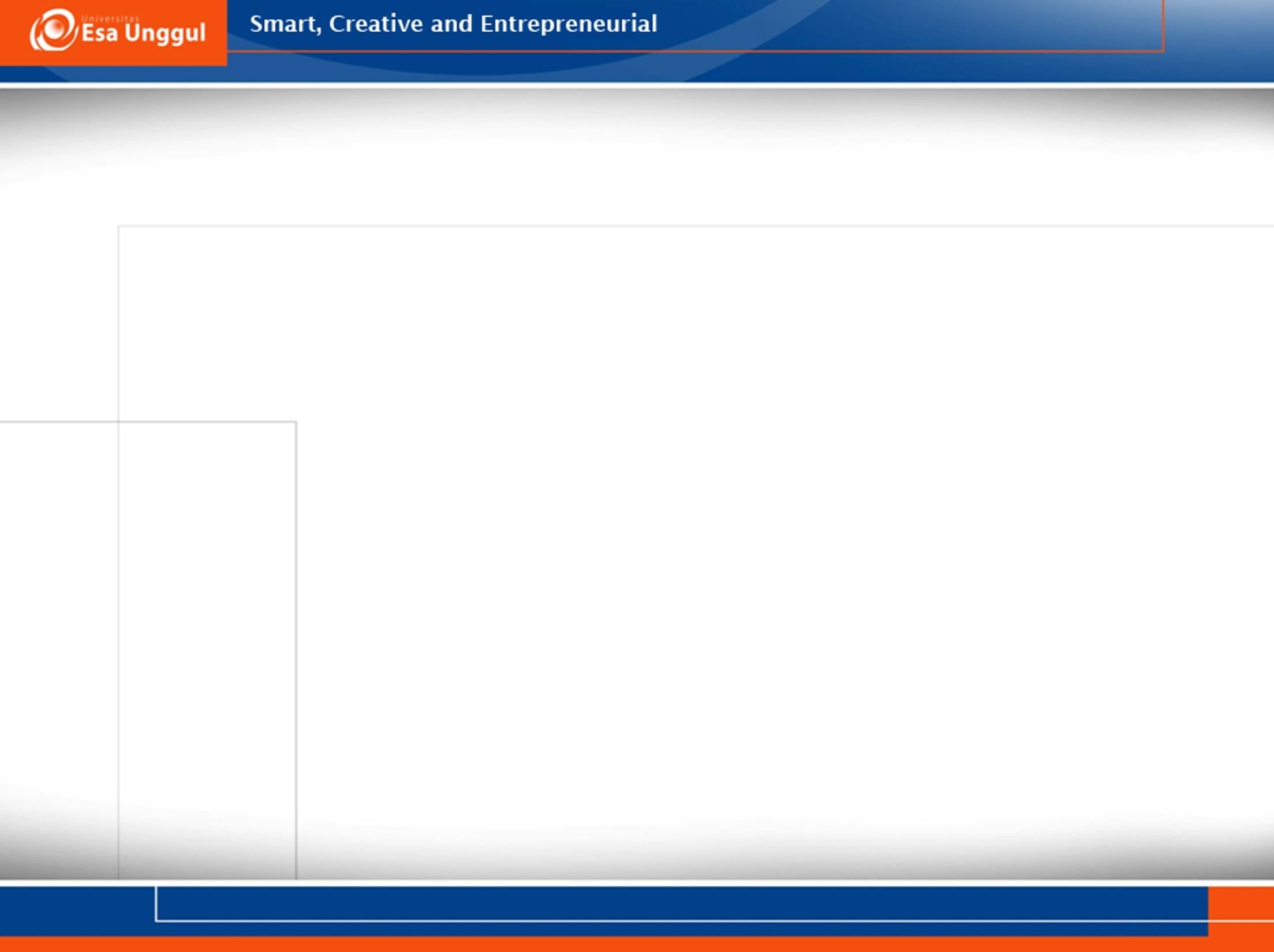 Contoh Sifat Kehematan
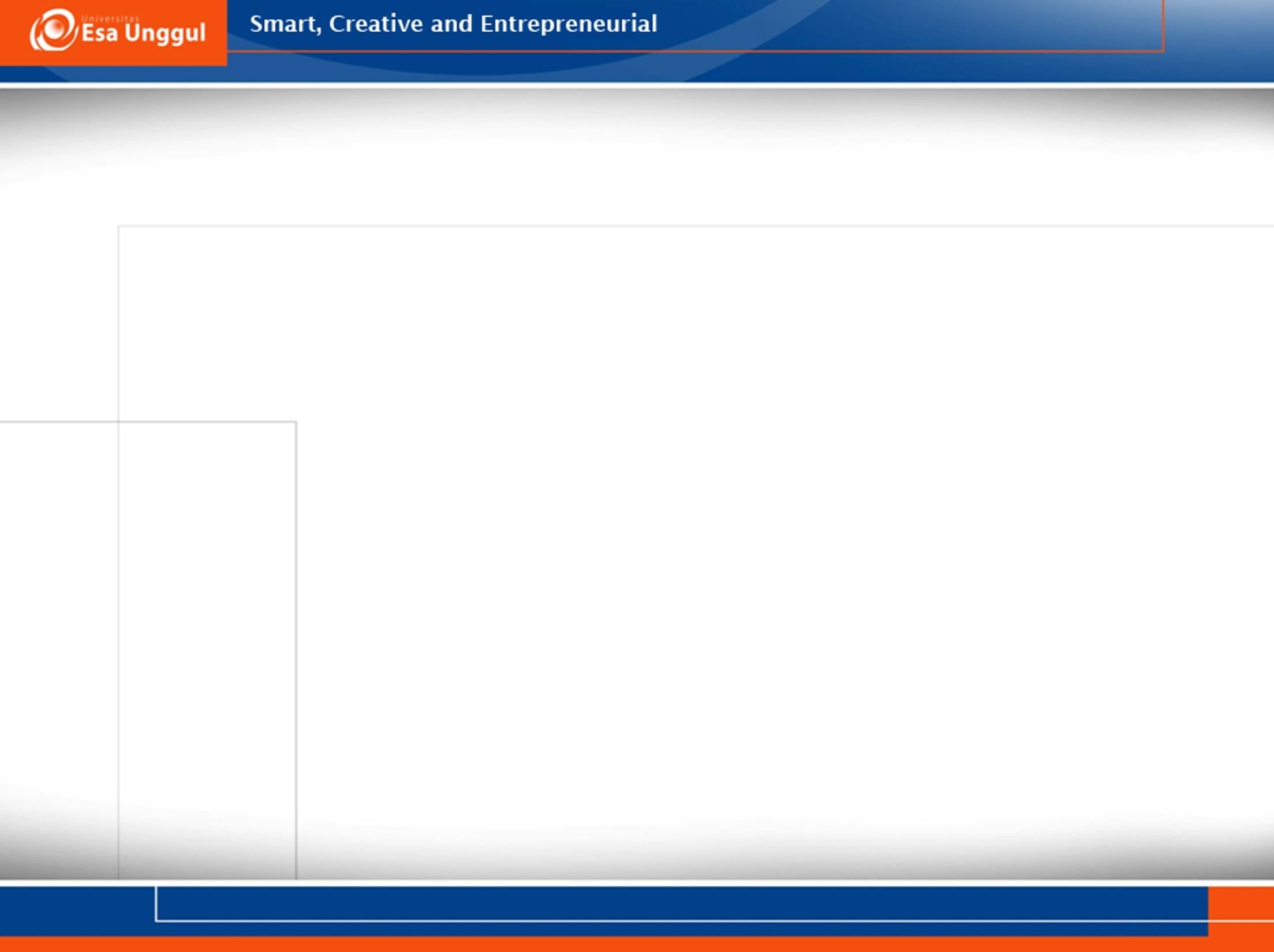 Kehematan (Contoh 1)
Pemberian penghargaan dapat diberikan dalam bentuk tanda jasa, kenaikan pangkat istimewa, uang, piagam, dan/atau bentuk penghargaan lain.
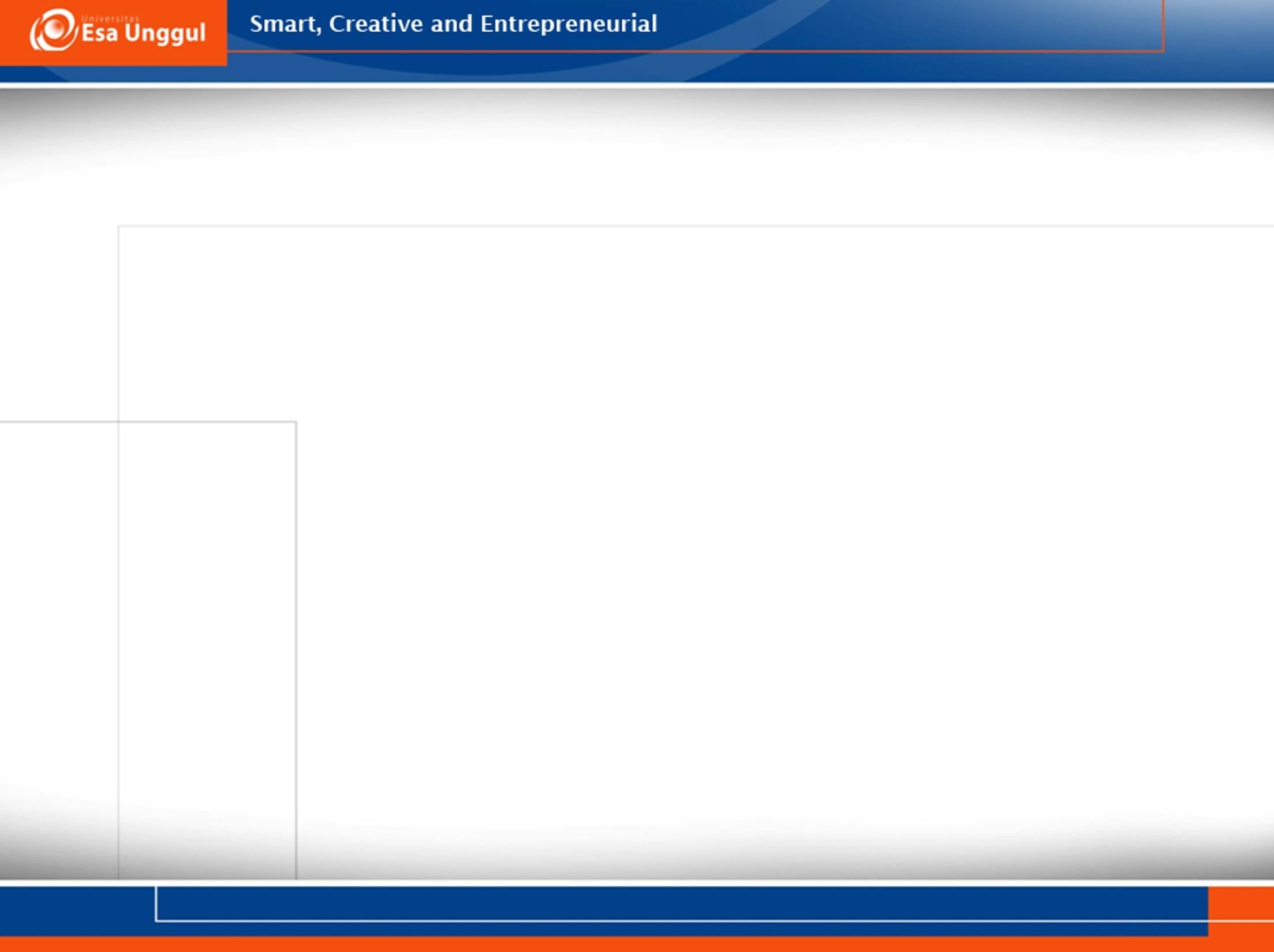 Kehematan (Contoh 1)
Pemberian penghargaan dapat diberikan dalam bentuk tanda jasa, kenaikan pangkat istimewa, uang, piagam, dan/atau bentuk penghargaan lain.
Pemberian penghargaan dapat berbentuk tanda jasa, kenaikan pangkat istimewa, uang, piagam, dan/atau bentuk penghargaan lain.
Penghargaan dapat diberikan dalam bentuk tanda jasa, kenaikan pangkat istimewa, uang, piagam, dan/atau bentuk penghargaan lain.
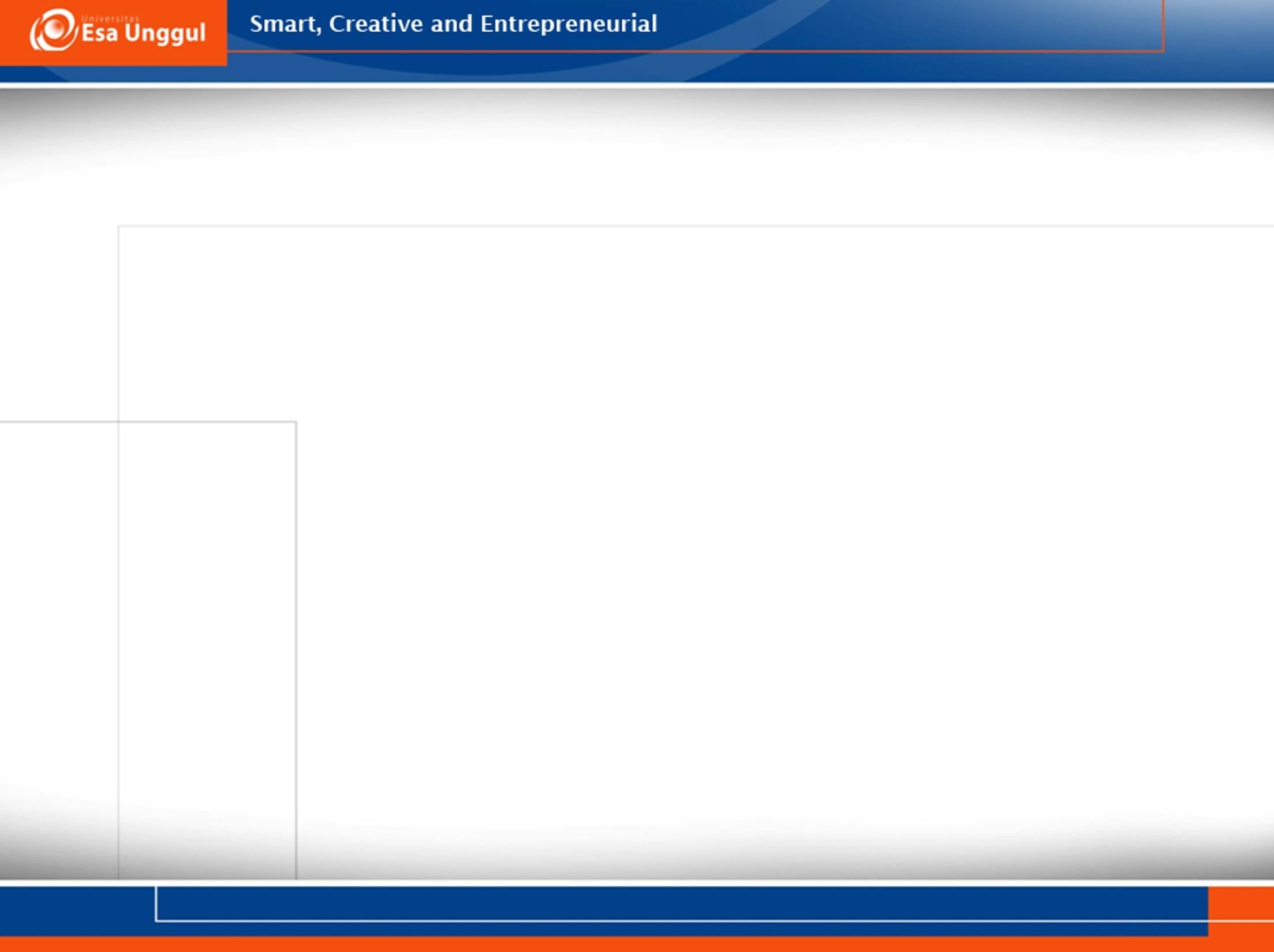 Kehematan (Contoh 2)
Gaji karyawan yang telah diangkat oleh yayasan digaji berdasarkan perjanjian kerja yang telah ditandatangani sebelumnya.
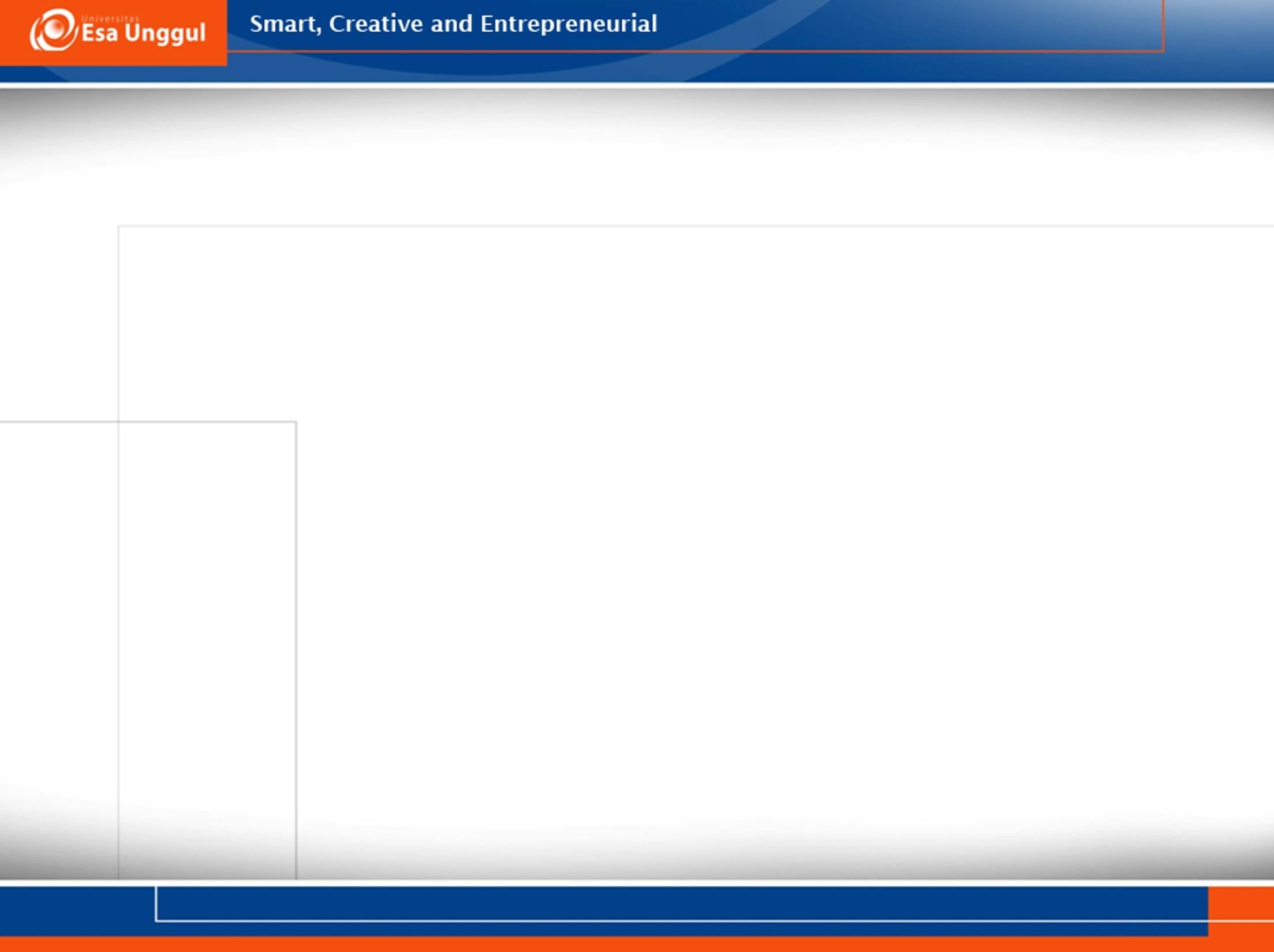 Kehematan (Contoh 2)
Gaji karyawan yang telah diangkat oleh yayasan digaji berdasarkan perjanjian kerja yang telah ditandatangani sebelumnya.
Gaji karyawan yang telah diangkat oleh yayasan dibayarkan berdasarkan perjanjian kerja yang telah ditandatangani sebelumnya.
Karyawan yang telah diangkat oleh yayasan digaji berdasarkan perjanjian kerja yang telah ditandatangani sebelumnya.
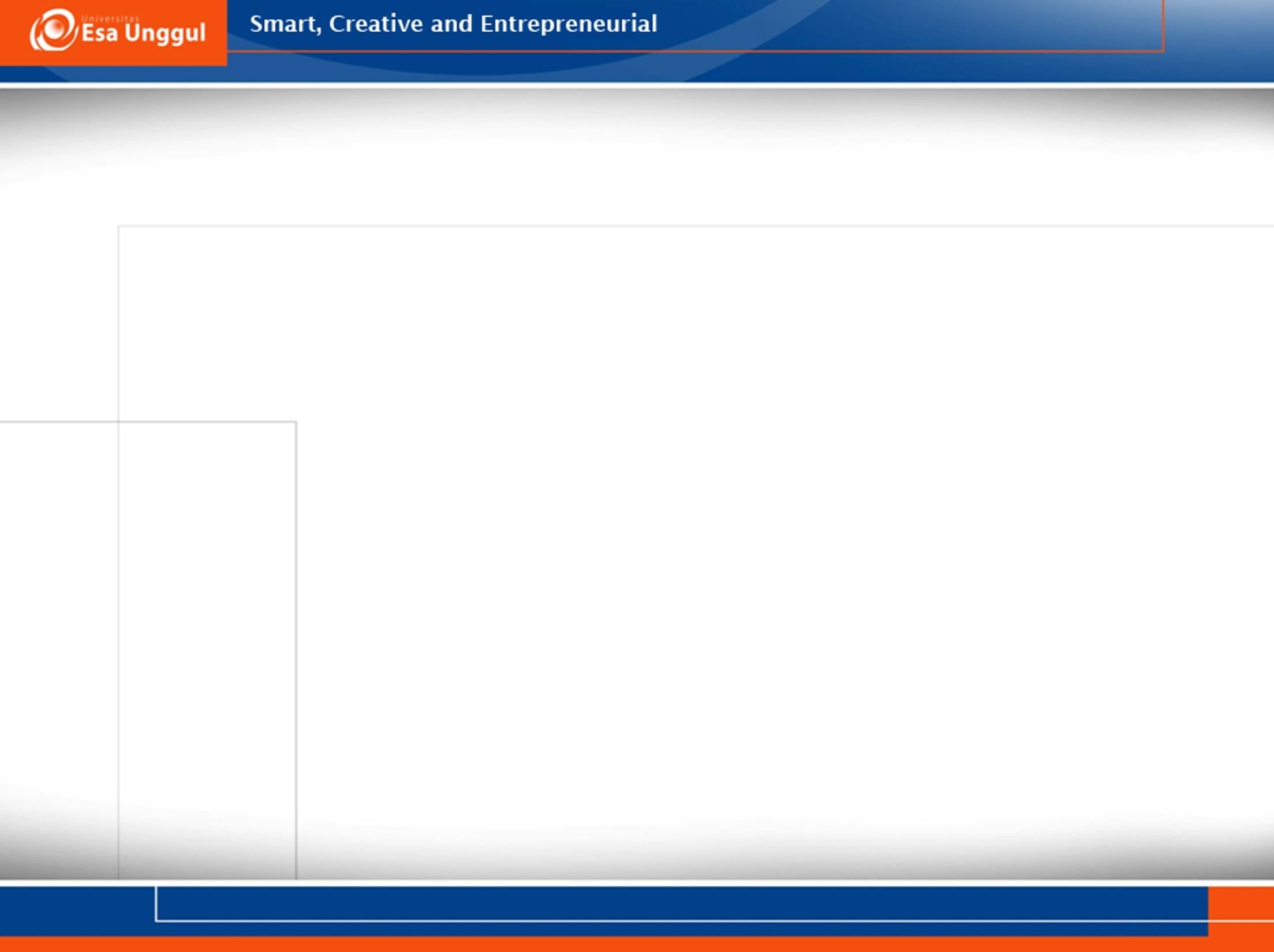 Kehematan (Contoh 3)
Berdasarkan penjelasan sebagaimana tersebut di atas, penelitian ini ingin mengungkapkan beberapa temuan-temuan sebagai berikut:
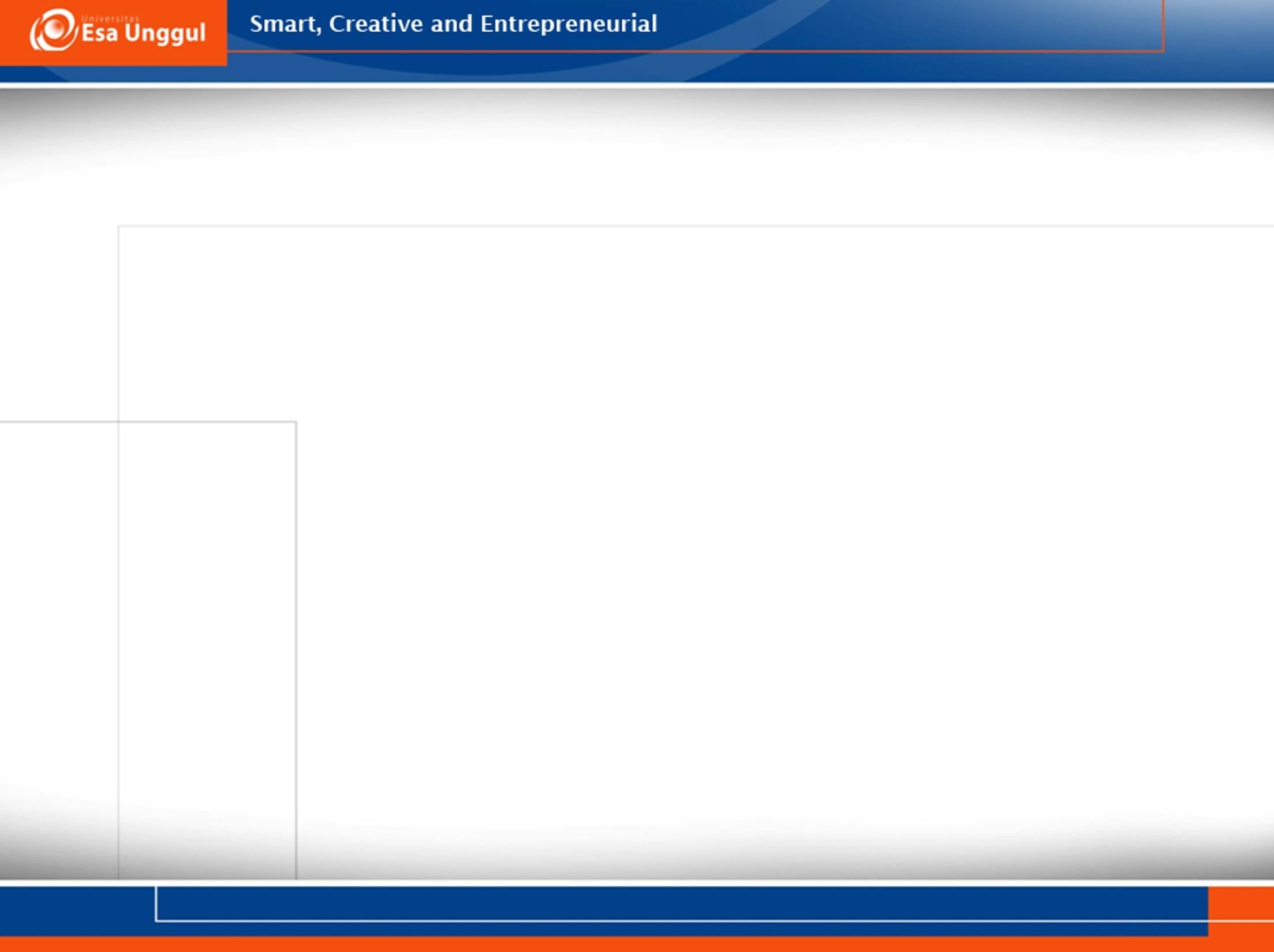 Kehematan (Contoh 3)
Berdasarkan penjelasan sebagaimana tersebut di atas, penelitian ini ingin mengungkapkan beberapa temuan-temuan sebagai berikut
Berdasarkan penjelasan tersebut, penelitian ini ingin mengungkapkan beberapa temuan, yaitu sebagai berikut.
Berdasarkan penjelasan di atas, penelitian ini ingin mengungkapkan temuan-temuan sebagai berikut.
Berdasarkan penjelasan di atas, penelitian ini ingin mengungkapkan beberapa temuan berikut
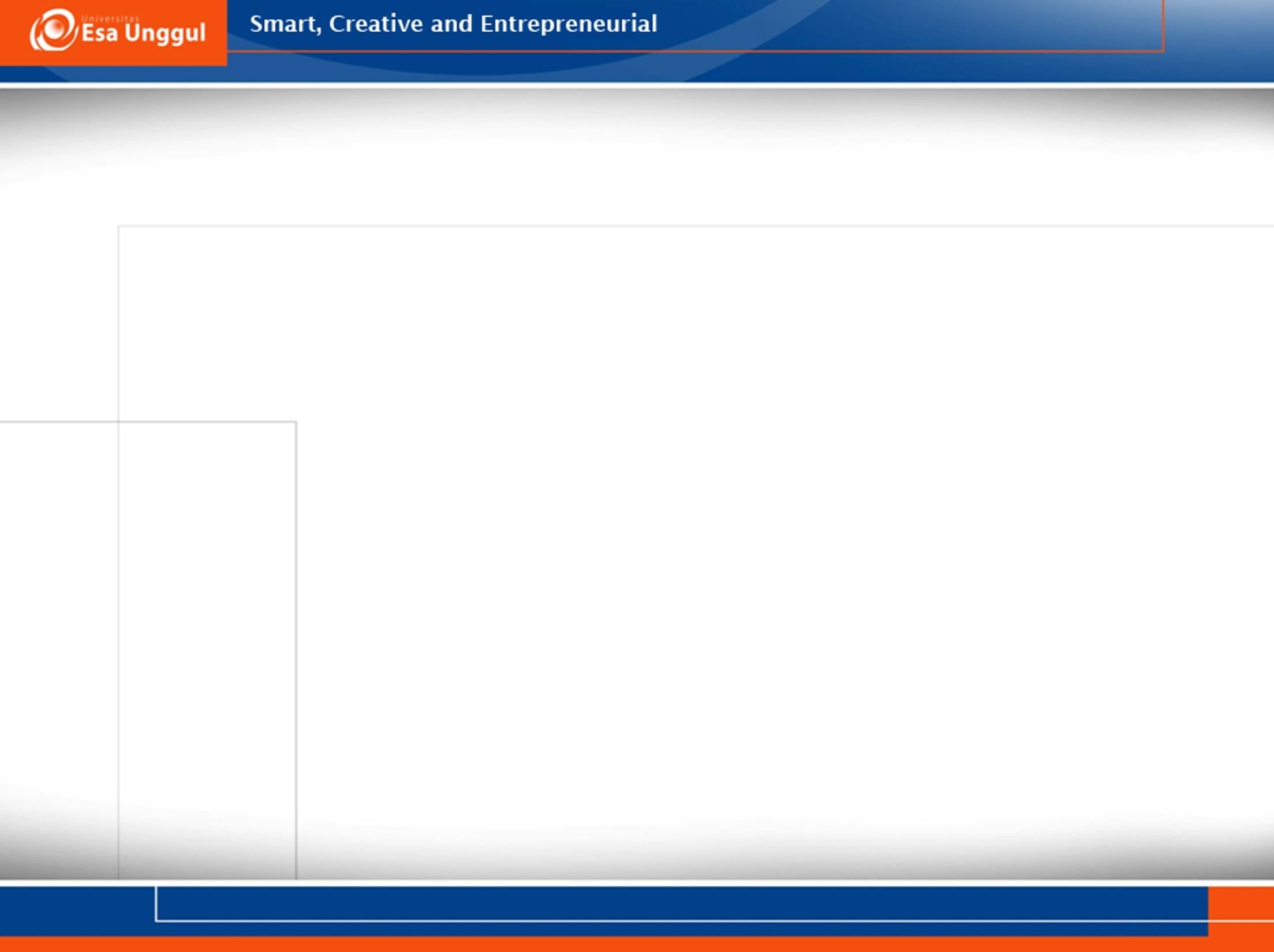 Contoh Sifat Kesejajaran
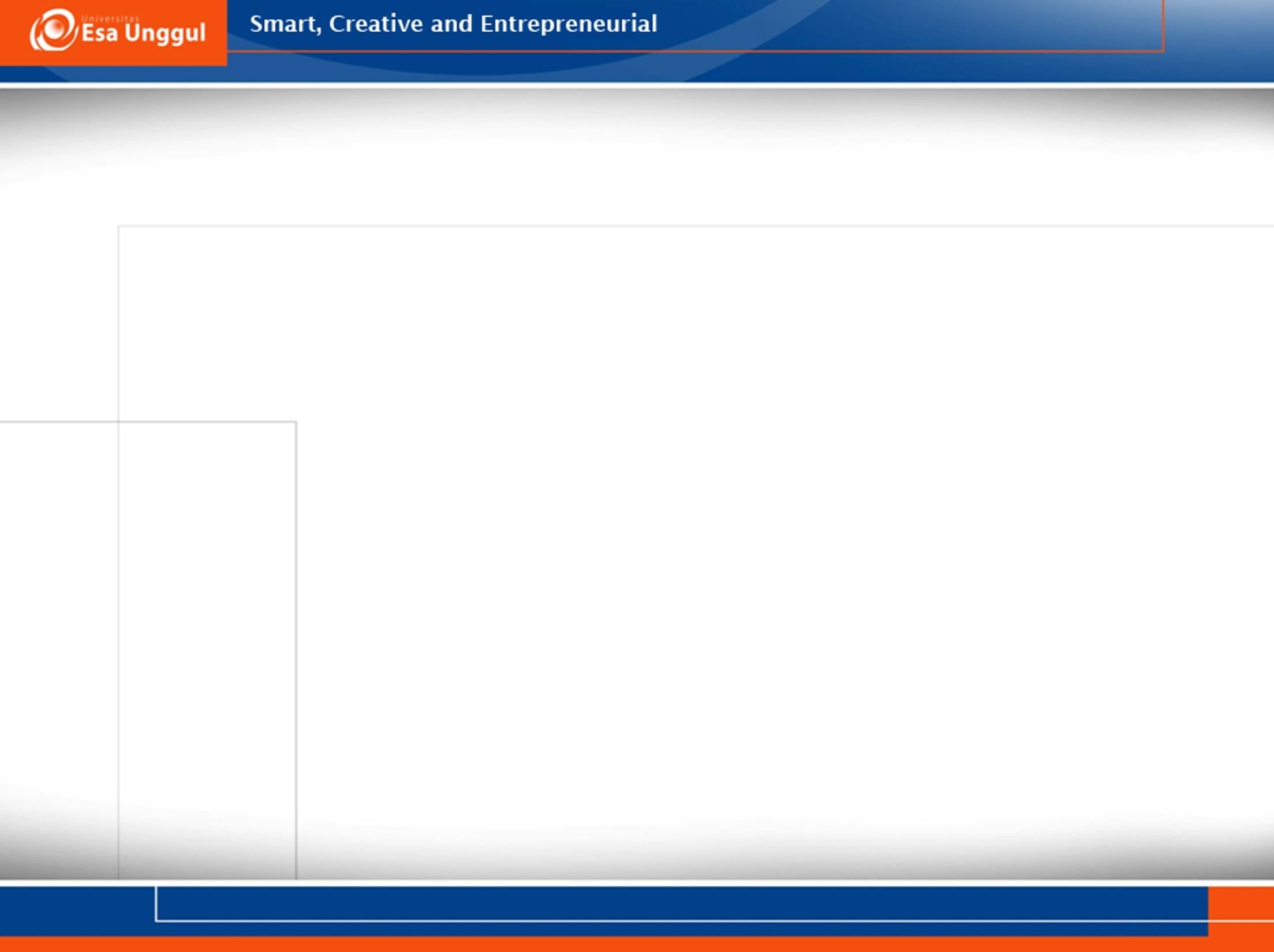 Kesejajaran (Contoh 1)
Buku itu dibuat oleh Badan Bahasa dan Gramedia yang menerbitkannya. (S-P dan P-S)
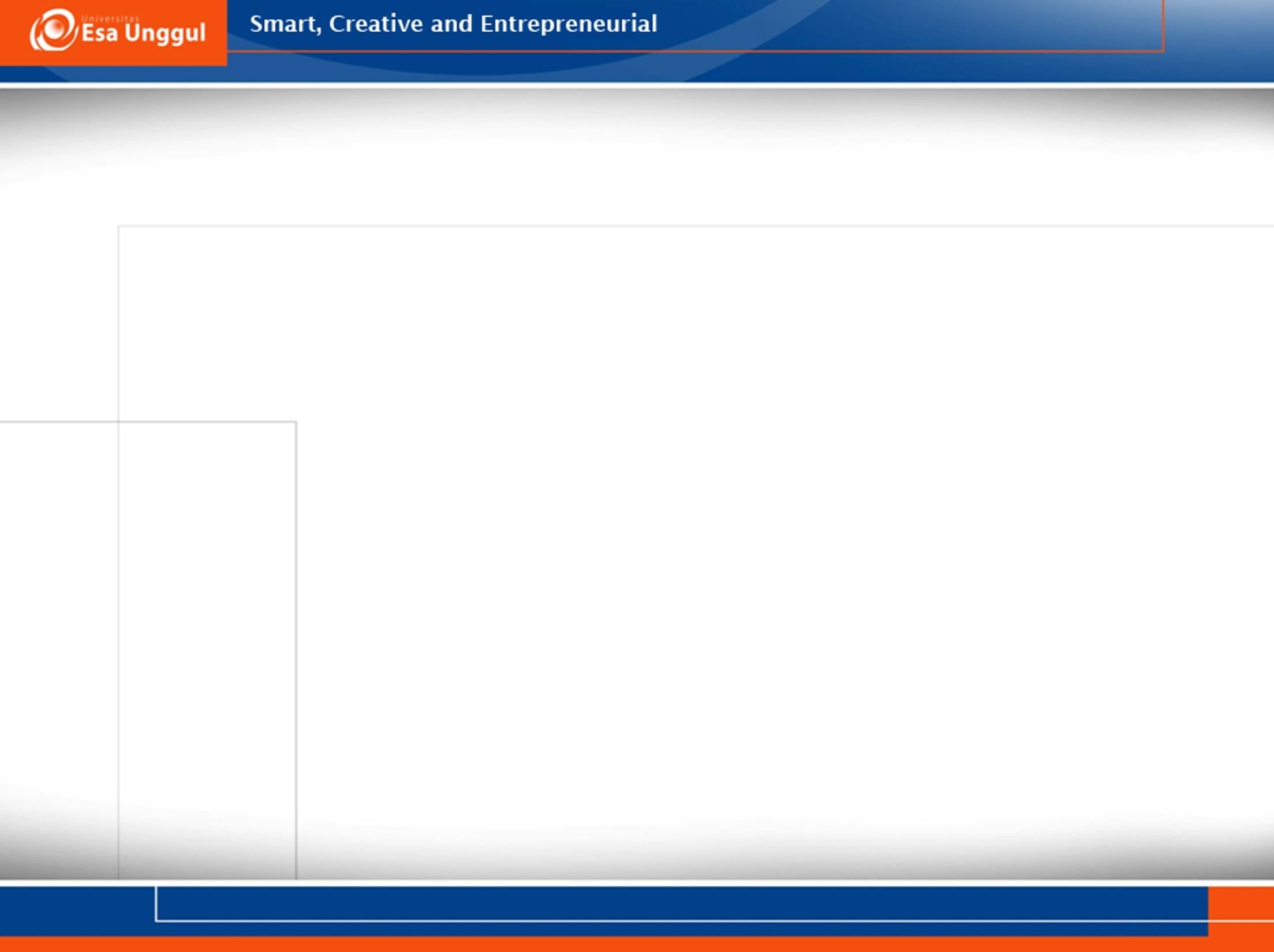 Kesejajaran (Contoh 1)
Buku itu dibuat oleh Badan Bahasa dan Gramedia yang menerbitkannya. (S-P dan P-S)
Buku itu dibuat oleh Badan Bahasa dan diterbitkan oleh Gramedia. (S-P-Pel dan S-P-Pel)
Badan Bahasa yang membuat buku itu dan Gramedia yang menerbitkannya. (P-S dan P-S)
Yang membuat buku itu Badan Bahasa dan yang menerbitkannya Gramedia. (S-P dan S-P)
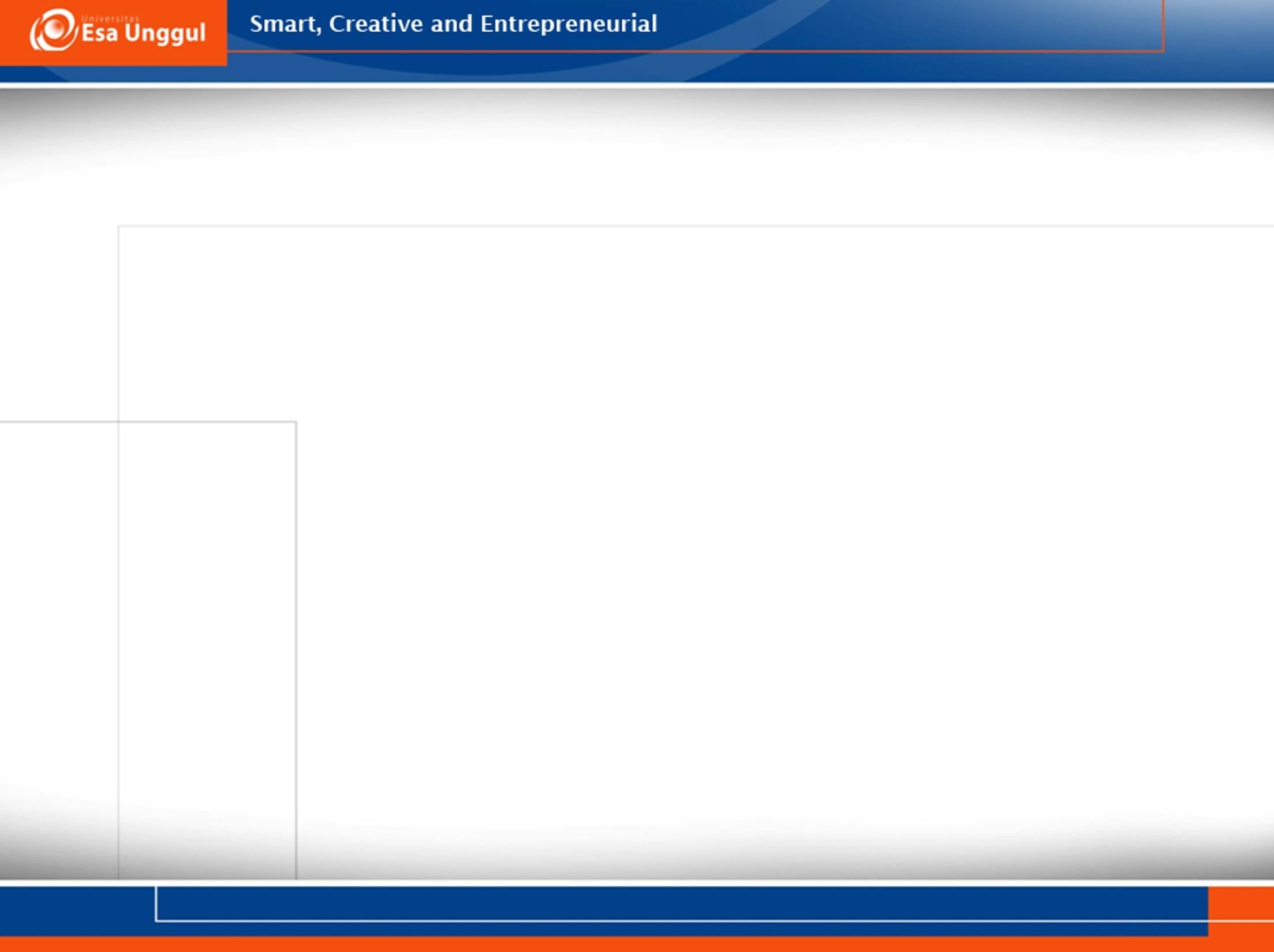 Kesejajaran (Contoh 2)
Tugas tersebut dilakukan dalam rangka peningkatan keberterimaan produk nasional, mendorong produktivitas dan daya guna produksi, serta menjamin mutu barang dan jasa sehingga meningkatkan daya saing.
(S-P-K{FPrep + FN, + FV, + konj + FV})
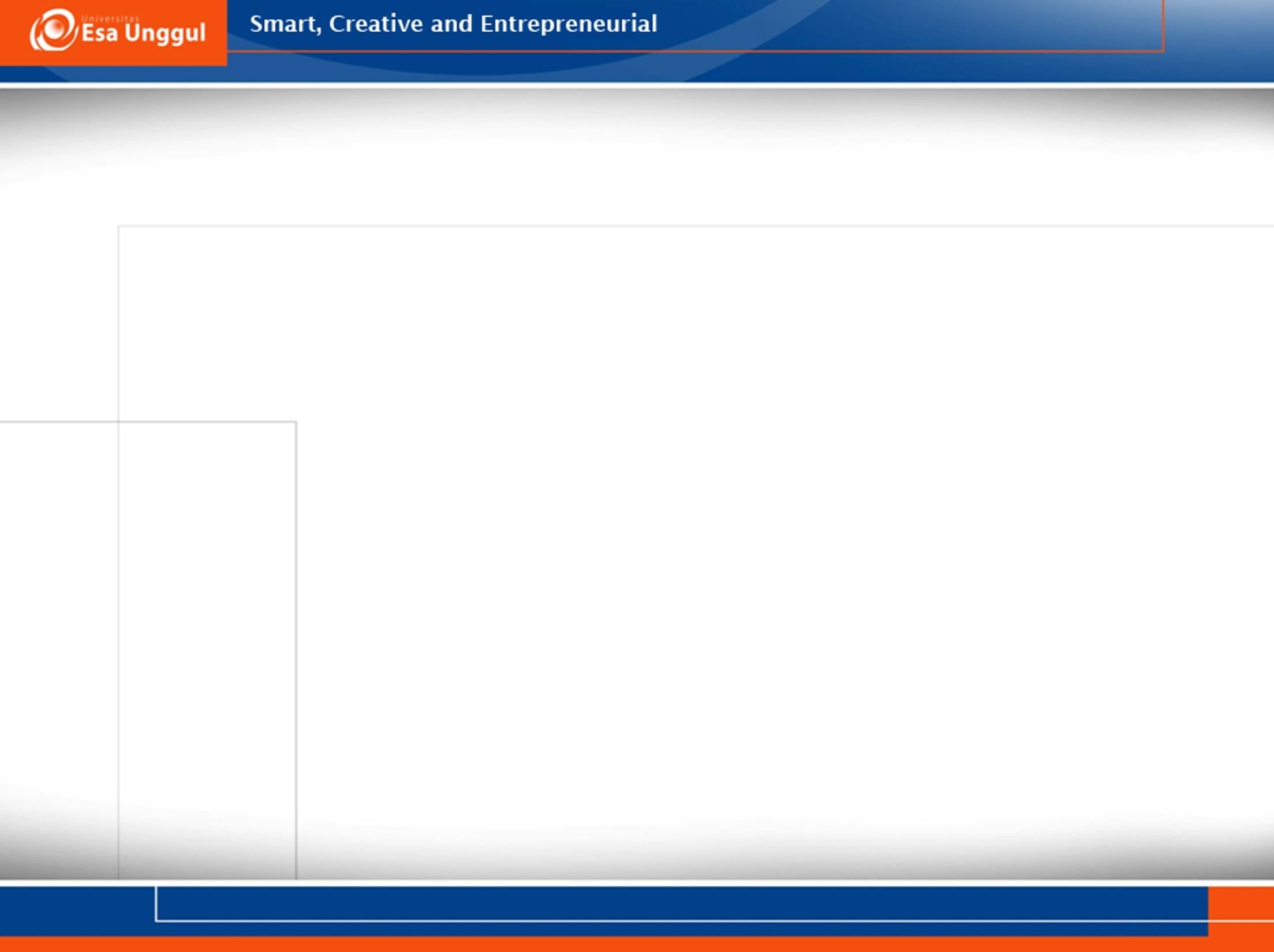 Kesejajaran (Contoh 2)
Tugas tersebut dilakukan dalam rangka peningkatan keberterimaan produk nasional, mendorong produktivitas dan daya guna produksi, serta menjamin mutu barang dan jasa sehingga meningkatkan daya saing.
(S-P-K{FPrep + FN, + FV, + konj + FV})
Tugas tersebut dilakukan dalam rangka meningkatkan keberterimaan produk nasional, mendorong produktivitas dan daya guna produksi, serta menjamin mutu barang dan jasa sehingga meningkatkan daya saing. (S-P-K-{FPrep + FV, + FV, + konj + FV})
Tugas tersebut dilakukan dalam rangka peningkatan keberterimaan produk nasional untuk mendorong produktivitas dan daya guna produksi serta untuk menjamin mutu barang dan jasa sehingga meningkatkan daya saing. (SP-K-K-{FPrep + FV, + konj + FV})
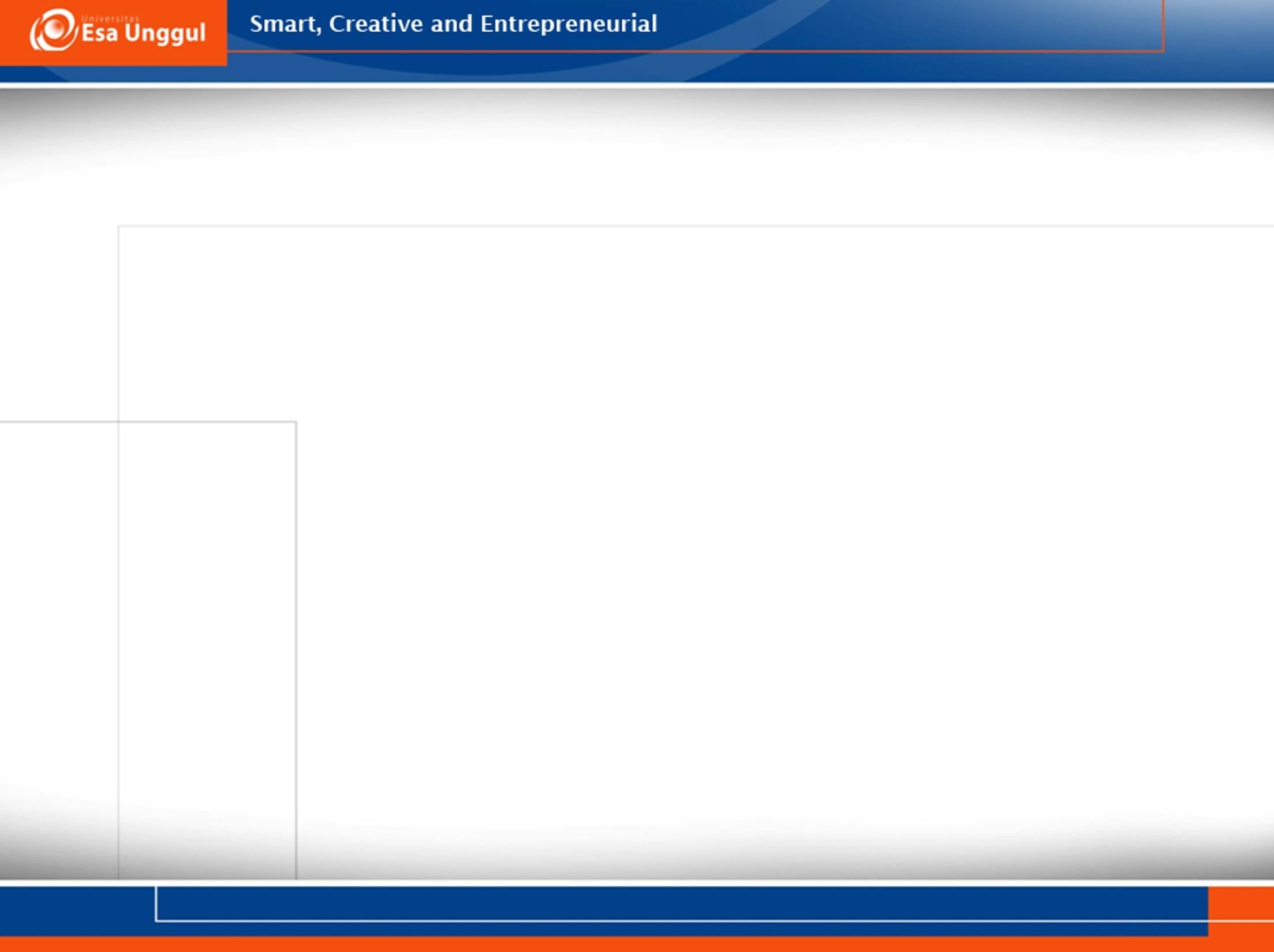 TERIMA KASIH